Pathology of	the Central Nervous System
Pathology of	the CNS
degenerative diseases
heterogenous group of diseases
proteinopaties
familiary incidence in some diseases
progressive course
selective pattern of neuronal loss (different anatomic distribution of degenerative changes)
Pathology of	the CNS
degenerative diseases – classification
diseases affecting cerebral cortex
Alzheimer disease, Pick disease…
diseases affecting extrapyramidal system (basal ganglia and brain stem)
Parkinson disease, Huntington chorea…
spinocerebellar degenerations
amyotrophic lateral sclerosis, spinocerebellar ataxias, 	spinal muscular atrophy…
Pathology of	the CNS
degenerative diseases – Alzheimer disease
A beta Amyloid-senile/neuritic plaques, amyloid vasculopathy
Tau protein – neurofibrilary tangles
Pathology of	the CNS
degenerative diseases – Alzheimer disease
macroscopic examination
variable degree of cortical atrophy with widening of the 	cerebral sulci, most pronounced in the frontal, 	temporal and parietal lobes, compensatory ventricular 	enlargement, cerebellum and brain stem remain 	unchanged
microscopic	changes
neurofibrillary tangles, senile (neuritic) plaques and 	amyloid angiopathy, Hirano bodies and
	granulovacuolar degeneration
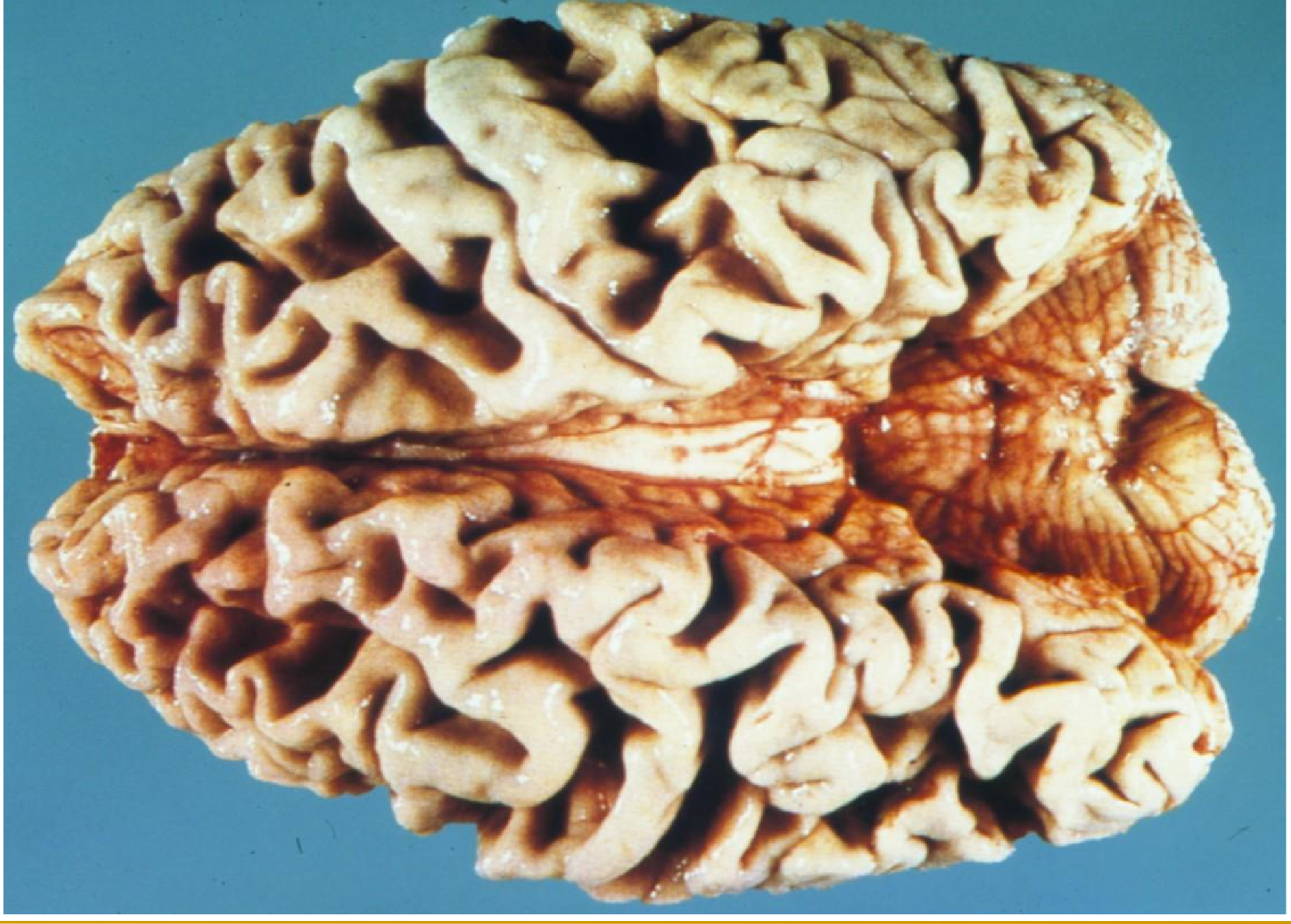 Alzheimer disease – cortical atrophy
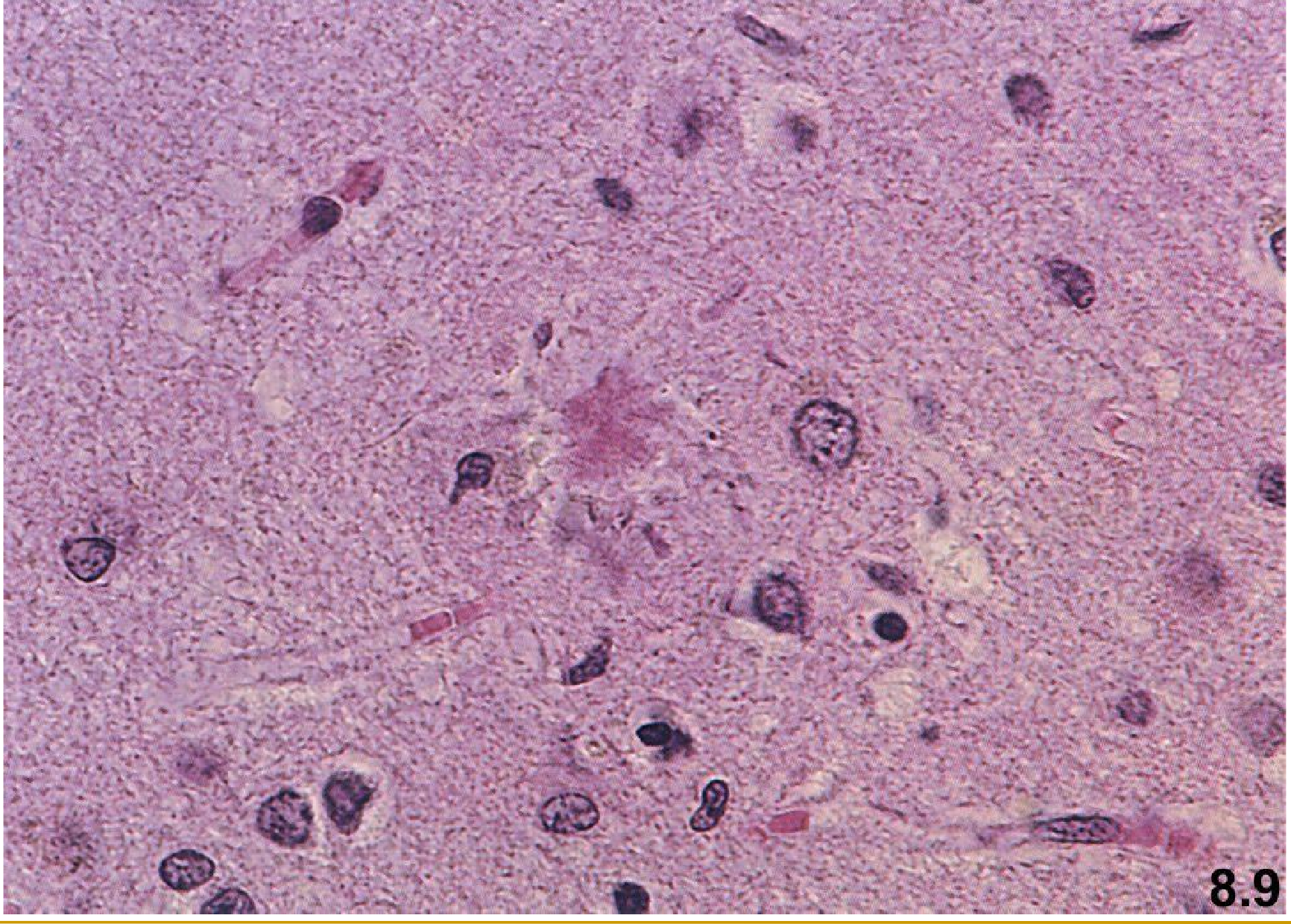 Alzheimer disease – senile plaques
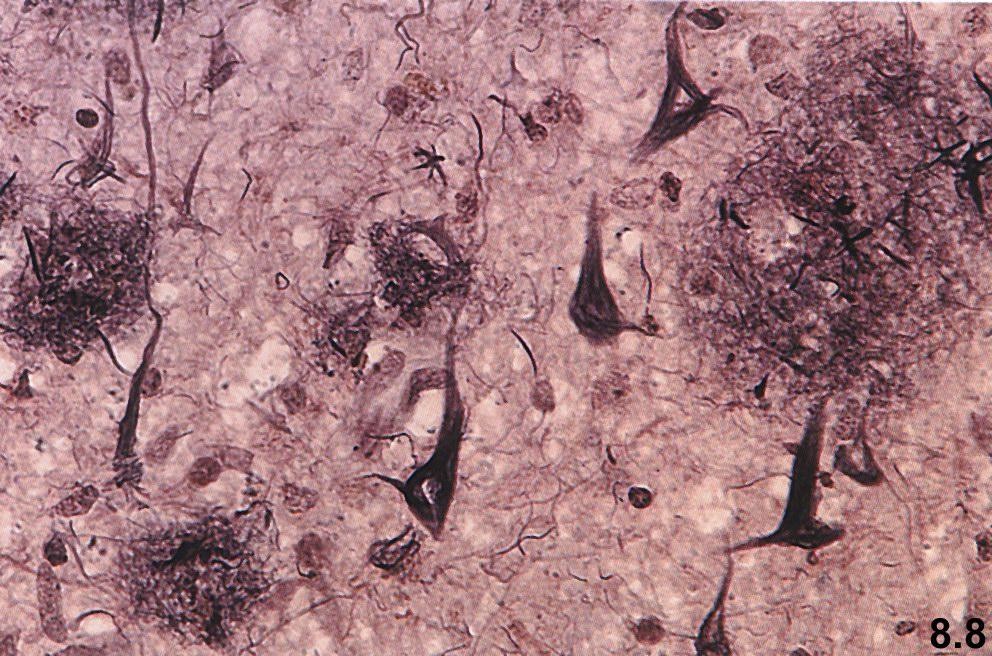 Alzheimer disease	- senile plaques – silver stain
Pathology of	the CNS
degenerative changes	- Pick disease
FTLD associated with tau-protein accumulation
macroscopically
pronounced, frequently asymmetric atrophy of the frontal and temporal lobes with conspicious sparing of the posterior two thirds of the superior temporal gyrus
lobar atrophy, bilateral atrophy of the caudate nucleus and putamen
microscopic examination
neuronal loss is most severe in the outer three layers of the cortex, demyelinisation in the white matter, Pick bodies - round to oval weakly eosinophilic cytoplasmatic inclusions, Pick cells – swelling of surviving neurons (Hirano bodies and
granulovacuolar degeneration)
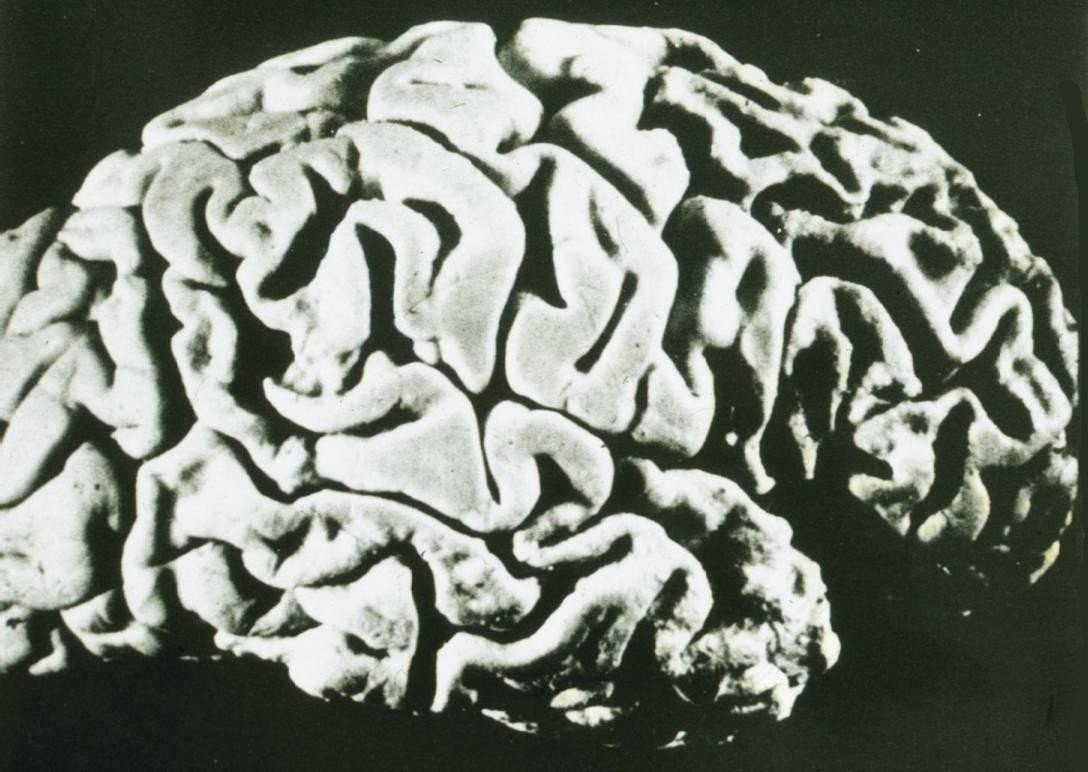 Pick disease – cortical atrophy, foremost of the frontal and temporal lobe
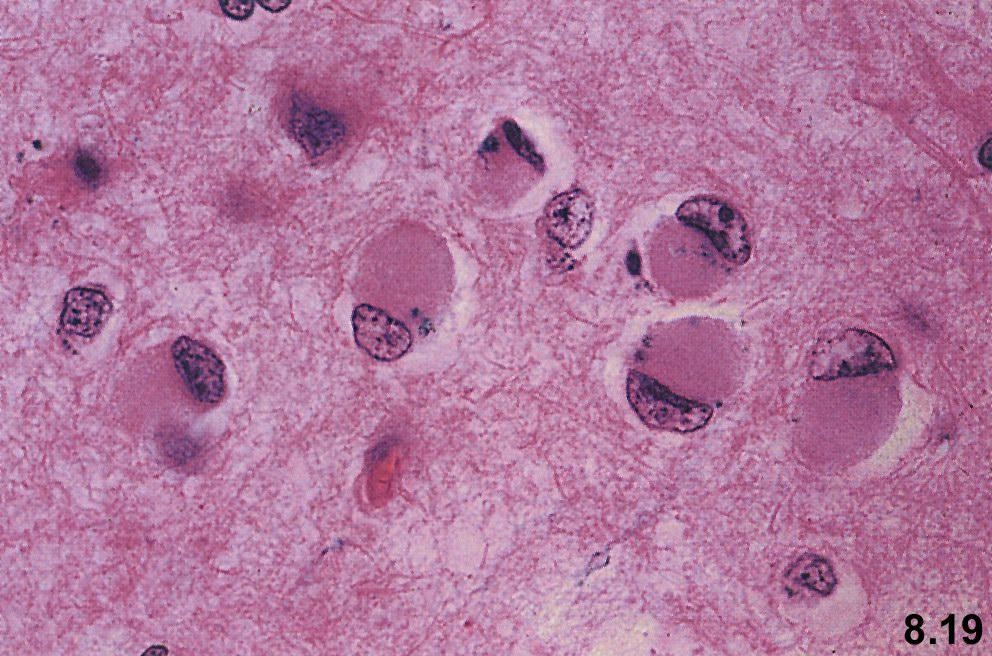 Pick disease – Pick cells
Pathology of	the CNS
degenerative diseases – Huntington chorea
inheredited	autosomal dominant disease
Trinucleotide repetitions CAG
progressive movement disorders and dementia
macroscopically
striking atrophy of the caudate nucleus and putamen, 	the weight of brain is decreased of about 30 %
microscopic examination
severe loss of striatal neurons, both the large and the 	small neurons are affected, but loss of the small 	neurons generally precedes, glial proliferation in the 	caudate nucleus and putamen.
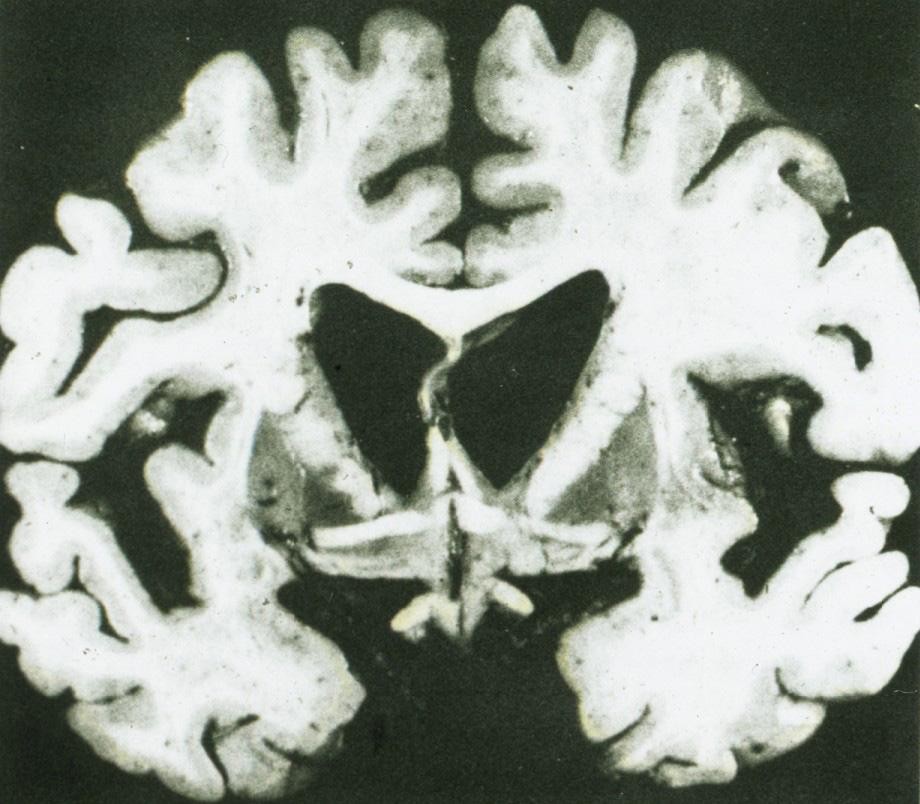 Huntington chorea – atrophy of the caudate nucleus
Pathology of	the CNS
degenerative diseases – Parkinson disease
Alfa synuclein protein (lewy bodies)
macroscopically
Loss of pigmentation in substantia nigra
Microscopic changes
Loss of pigmented neurons in the substantia nigra
Proliferation of astrocytes
Lewy bodies – intraneuronal eosinophilic inclusions
Pathology of	the CNS
degenerative diseases – Parkinson disease
Clinical features (TRAP)
Tremor
Rigidity
Akinesia/bradykinesia
Postural instability and shuffling gait
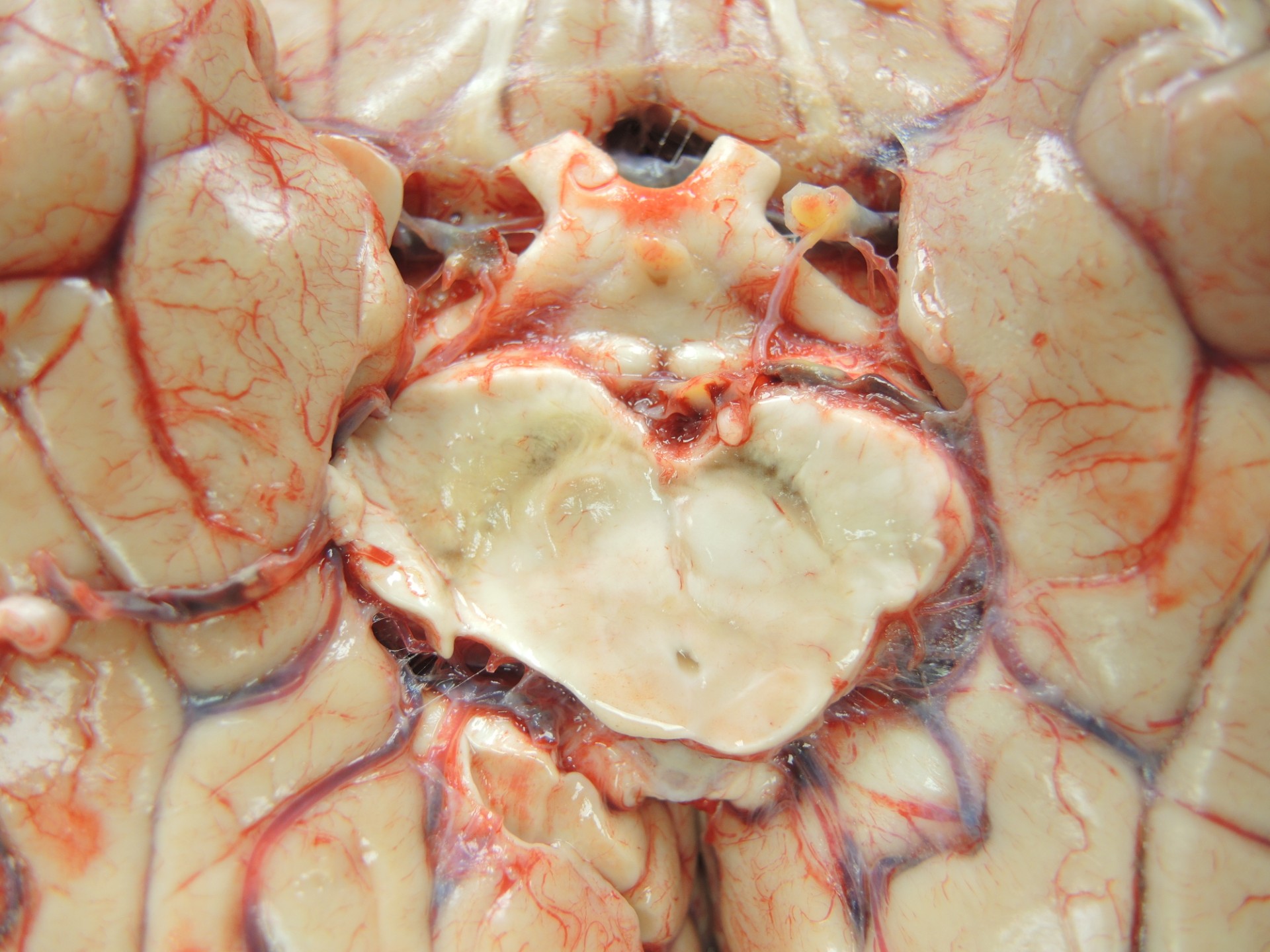 Parkinson disease – loss of pigmentation in substantia nigra
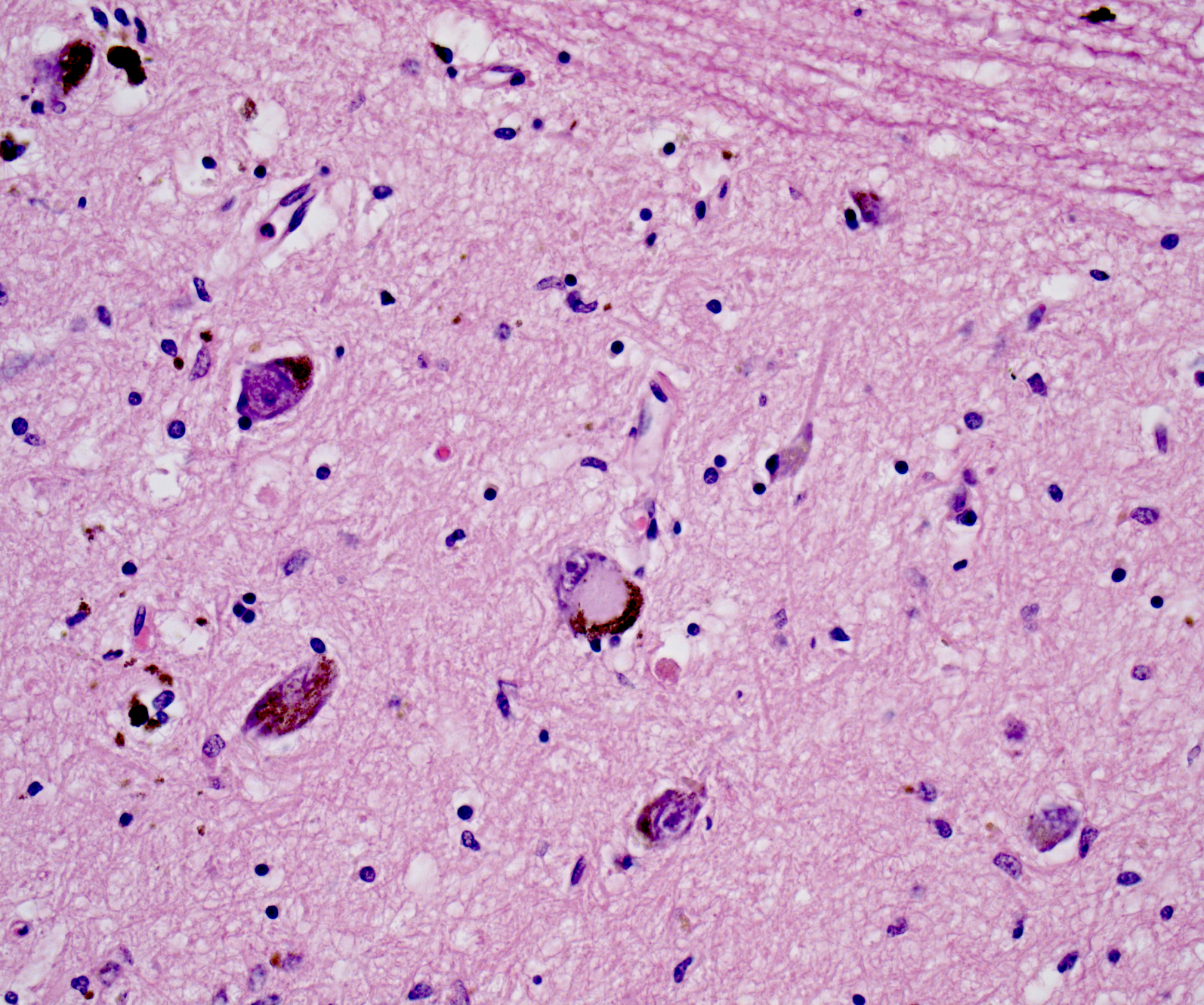 Parkinson disease – microscopically – Lewy bodies
Pathology of	the CNS
degenerative disorders – Spongiform encephalopathy
Degenerative disease due to prion protein
Normal conformation PrPc	-	alpha helix
Pathologic conformation PrPsc – beta pleated sheet
Conversion: sporadic, inherited, transmitted
Intracellular vacuoles, brain atrophy
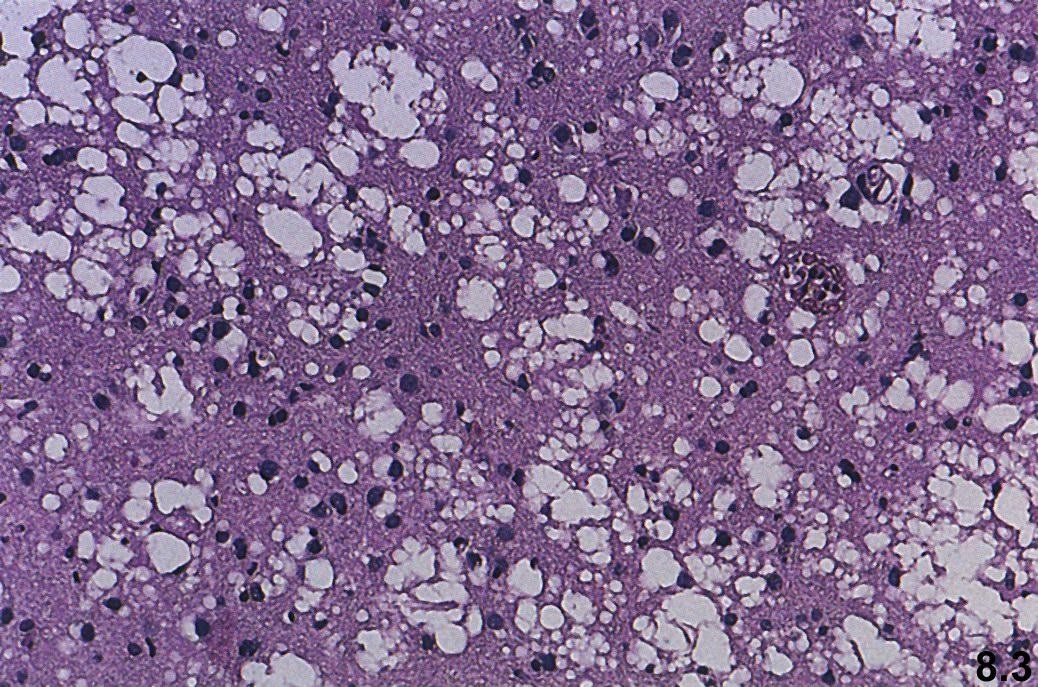 Spongiform encephalopathy – vacuolar degeneration of the neurons
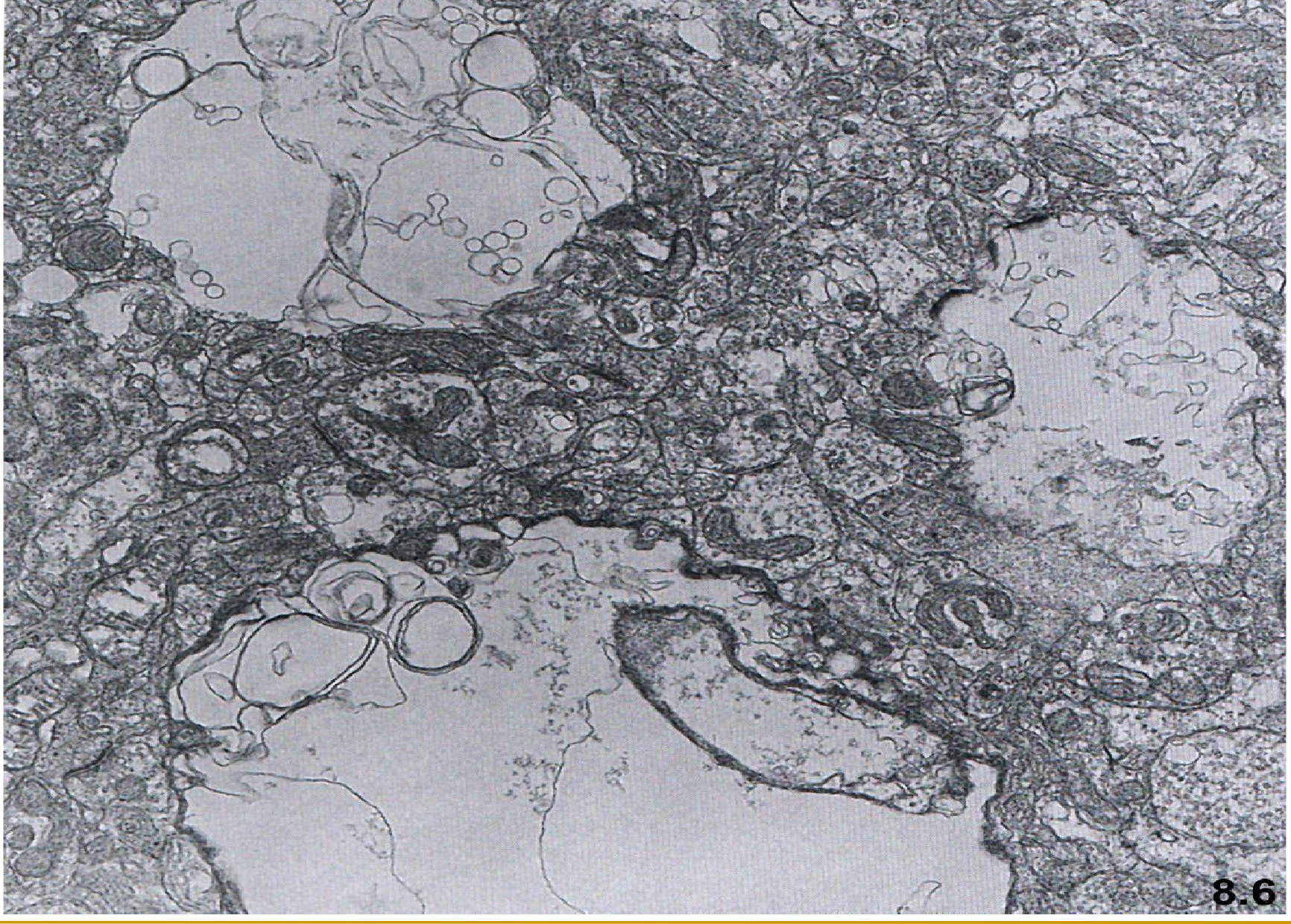 Spongiform encephalopathy – vacuolar degeneration of the neurons – EM
Pathology of	the CNS
demyelinating disorders
Heterogenous group of diseases
Young adults
Slow, progressive
Destruction of myelin or oligodendrocytes
Axons are generally preserved
Pathology of	the CNS
demyelinating disorders
Multiple sclerosis
PML
Acute disseminated encephalomyelitis
postinfectious encephalomyelitis
acute necrotizing hemorrhagic encephalomyelitis
Pathology of	the CNS
demyelinating disorders – sclerosis multiplex
macro
Gray-appearing plaques in the white matter
micro
Active plaques (early) – reduction of myelin, 	perivascular inflammatory infiltration, phagocytosis 	(macrophages)
Inactive plaques – loss of oligodendroglia and myelin, 	astrocytosis
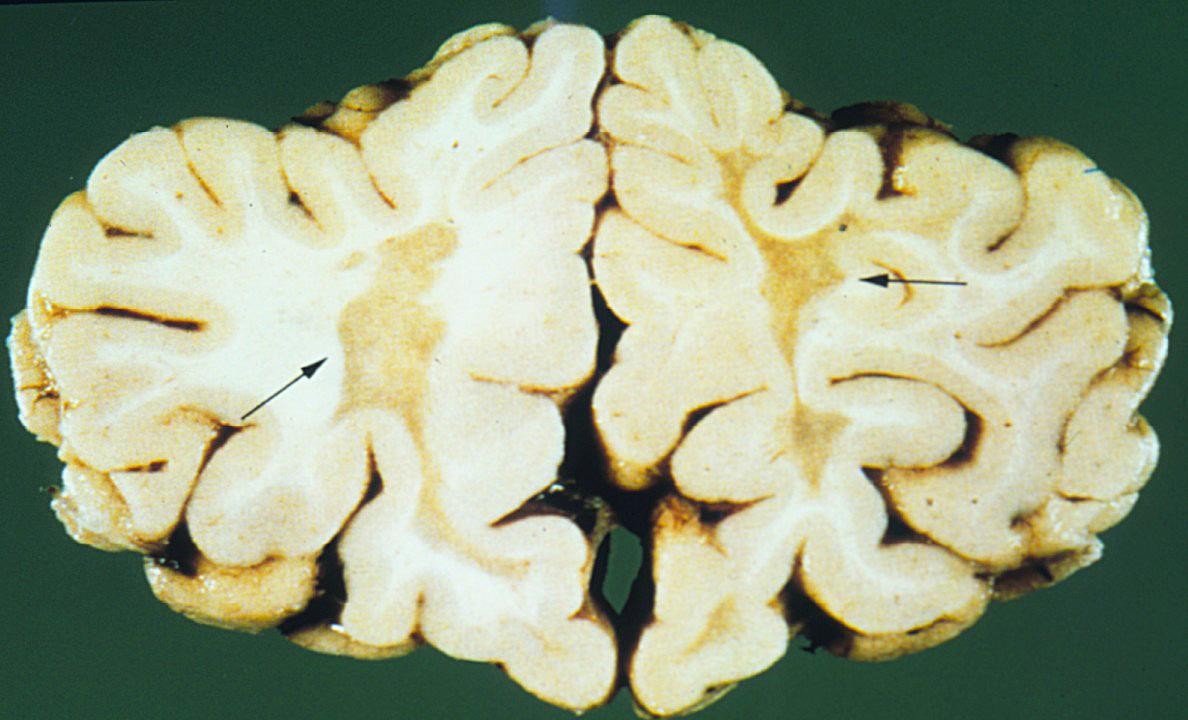 sclerosis multiplex – gray plaques
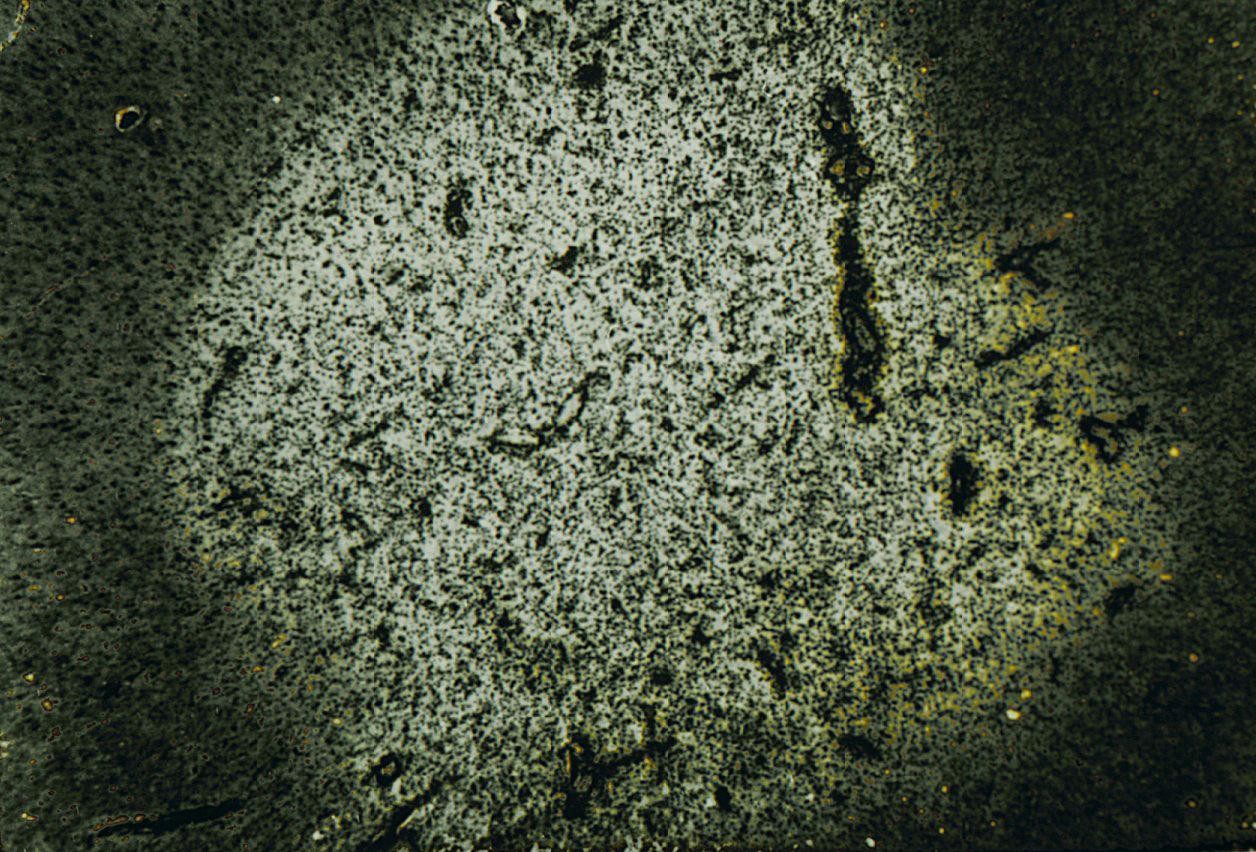 sclerosis multiplex – myelin stain – demyelinization (light focus)
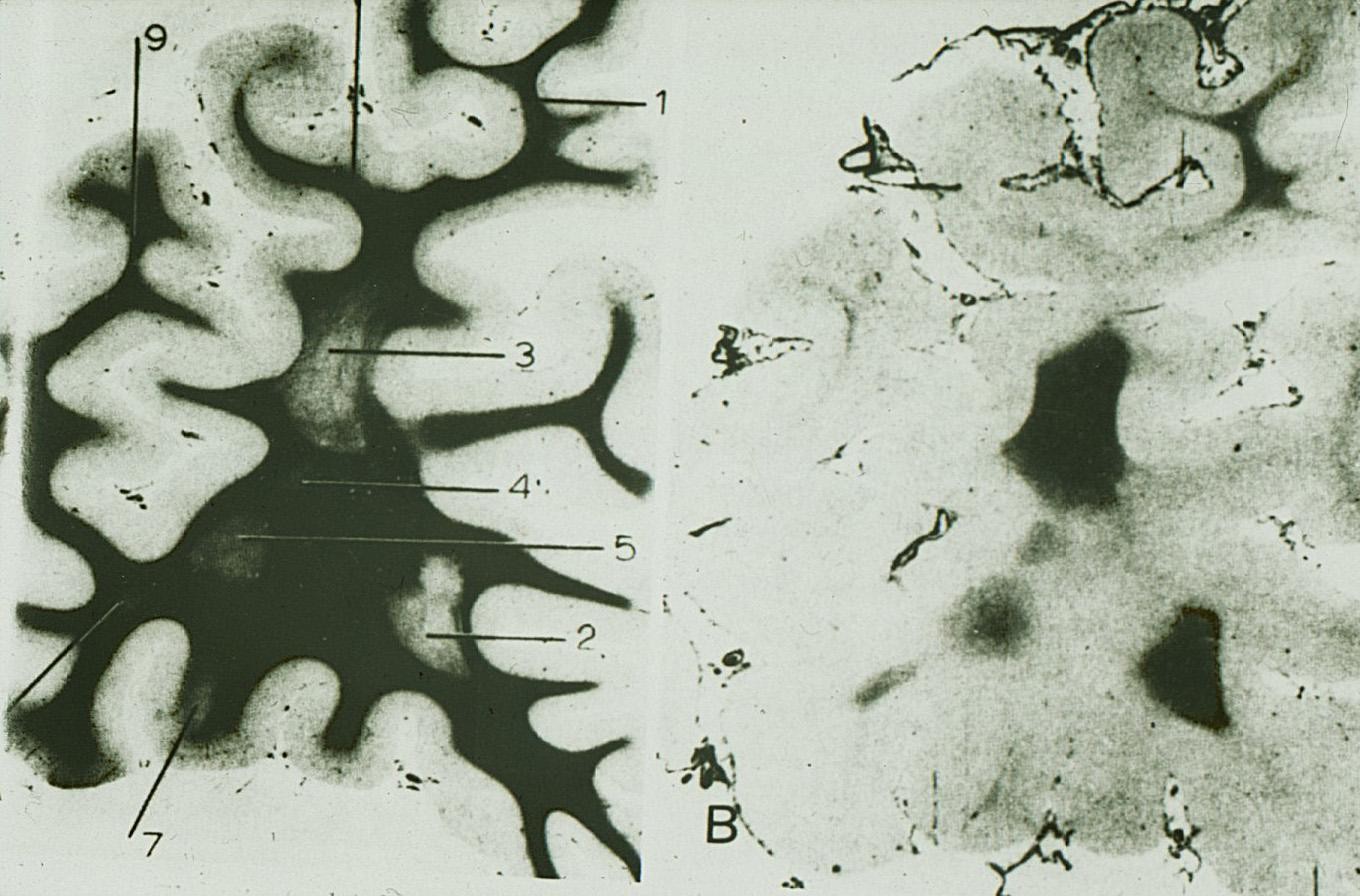 sclerosis multiplex – histotopogram – myelin stain
Pathology of	the CNS
demyelinating disorders – acute disseminated encephalomyelitis
Autoimmune reaction to the white matter 	damaged by viruses or toxins
Brain edema
Perivenous pink-gray foci in the white matter
Micro
Demyelinization
Lymphocytes and plasma cells infiltration
Macrophages, erythrocytes
Pathology of	the CNS
demyelinating disorders – acute disseminated encephalomyelitis
Postinfectious encephalomyelitis
Complication of measles, variolla, rubella, flu, pertussis, scarlatina,
parotitis
Usually 3-21 days after the onset
Or simultaneously (parainfectious encephalitis)

Postvaccinal encephalomyelitis
Rare complication
Rabies, variolla, typhus, paratyphus
3-20 days after vaccination
2O% lethality

Acute necrotizing hemorrhagic encephalomyelitis
Hyperacute anaphylactoid reaction
Multiple pericapillary hemorrhage, necrosis, perivascular demyelination
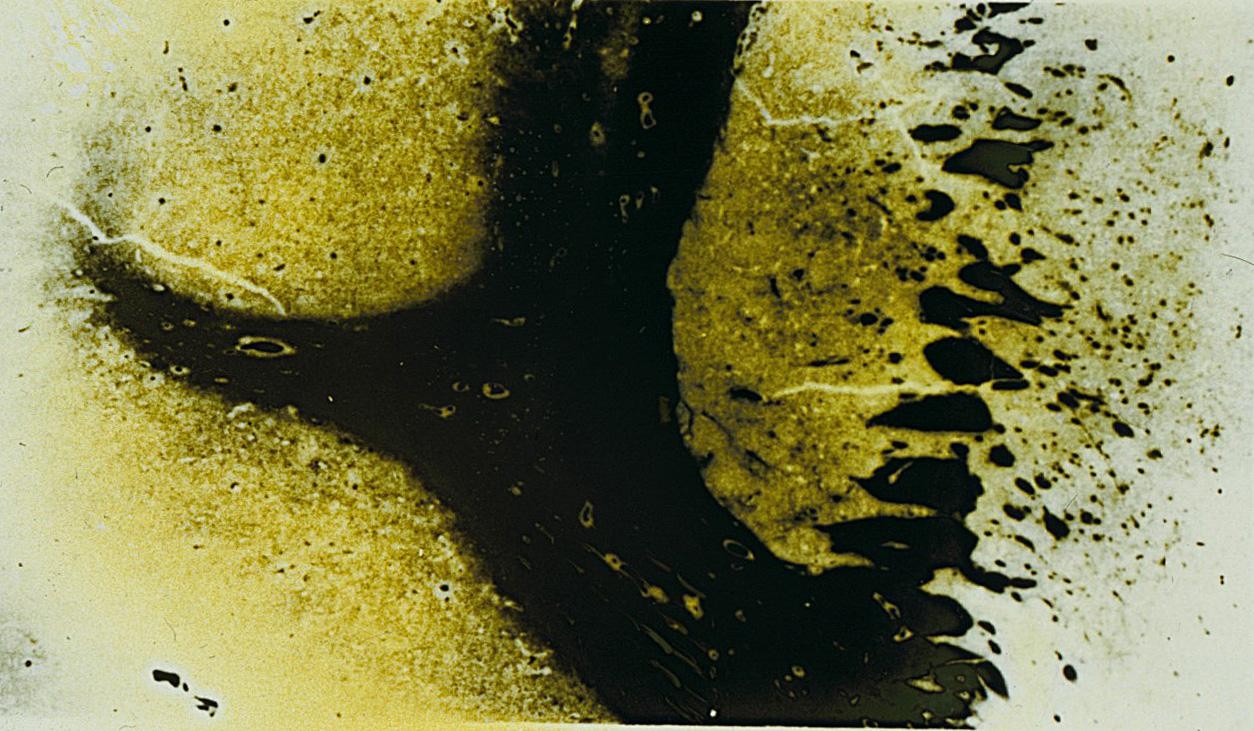 Acute disseminated encephalomyelitis – perivenous demyelination
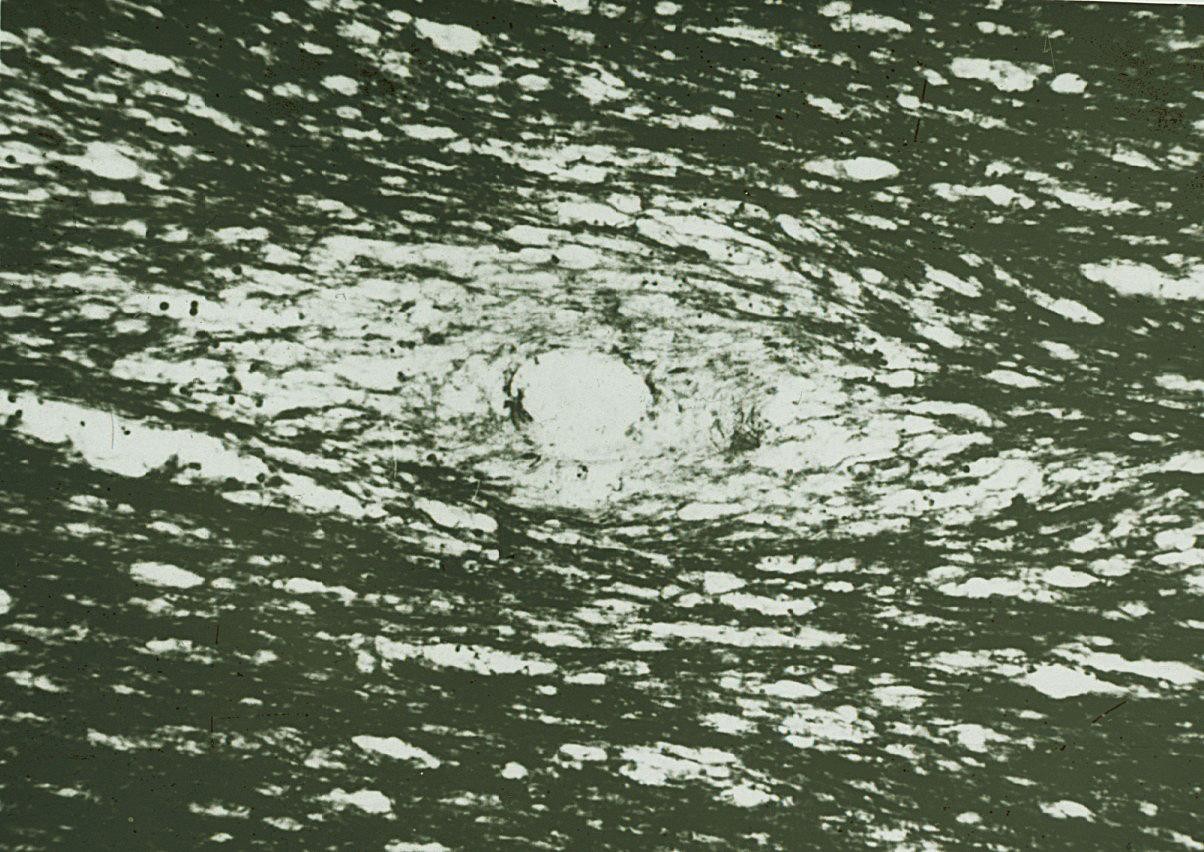 Acute disseminated encephalomyelitis – perivenous demyelination
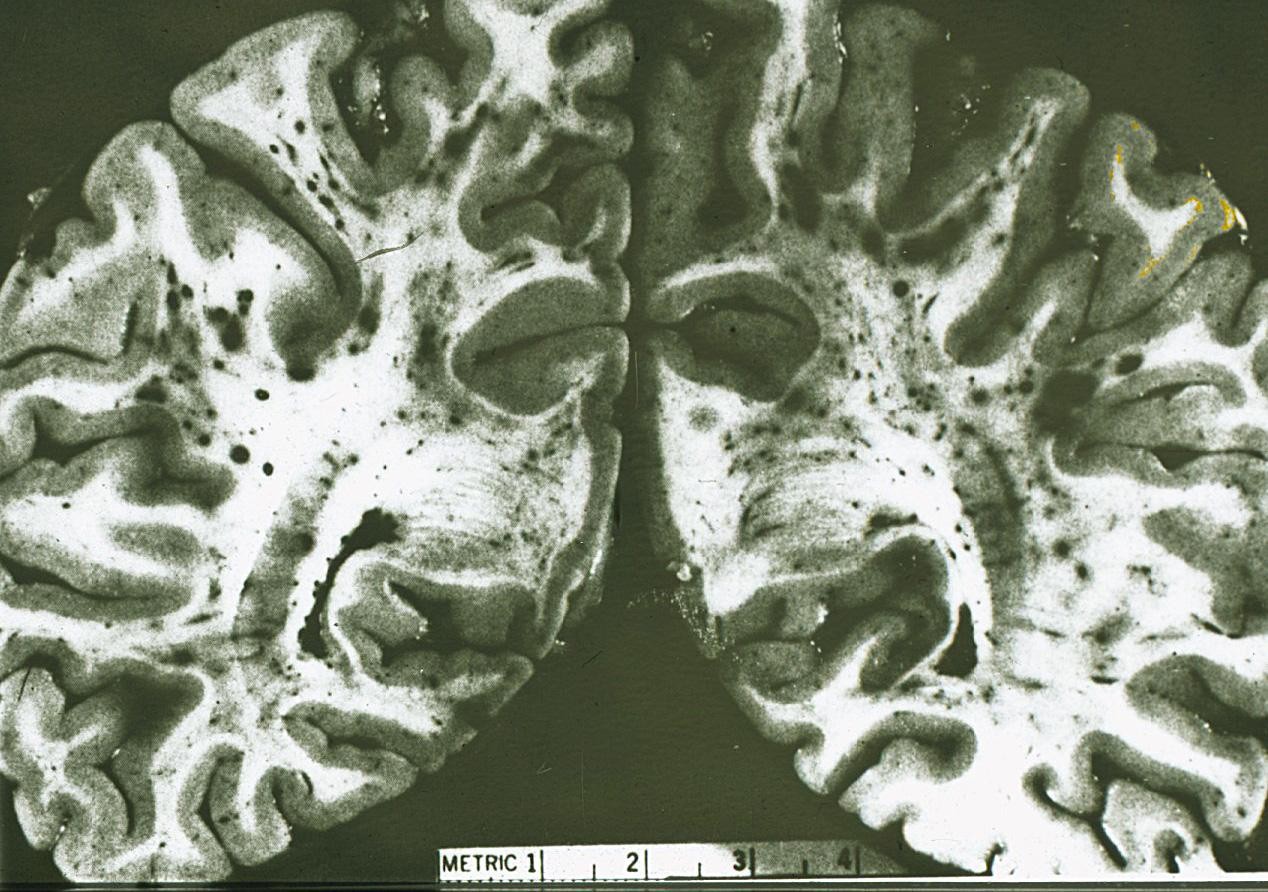 Acute disseminated encephalomyelitis – perivenous demyelination,
hemorrhage
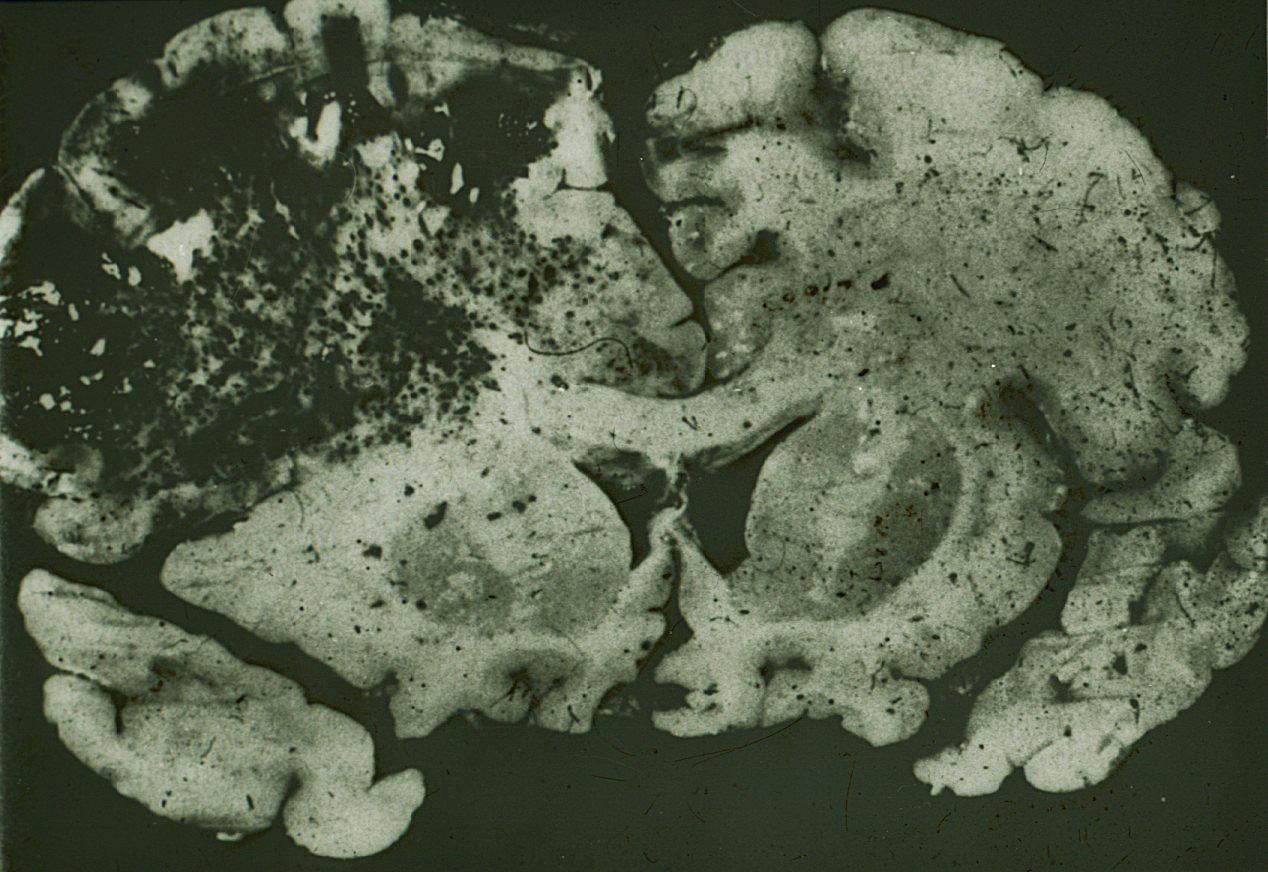 Parainfectious flu encephalomyelitis – asymmetric hemorrhage
Pathology of	the CNS
demyelinating disorders – progressive multifocal leukoencephalopathy
JC virus (John Cunningham, polyomavirus) infection of oligodendrocytes (white matter)
Immunosuppresion (AIDS, leukemia, TBC)
Rapidly progressive neurologic signs (visual loss, weakness, dementia) leading to death
Pathology of	the CNS
demyelinating disorders – progressive multifocal leukoencephalopathy
macro
Gray foci 3-5 mm in the white matter of the 	hemispheres and brain stem (similar to sclerosis 	multiplex)
micro
Regressive changes of oligodendrocytes with 	intranuclear inclusions
Perivascular demyelination
Astroglial proliferation
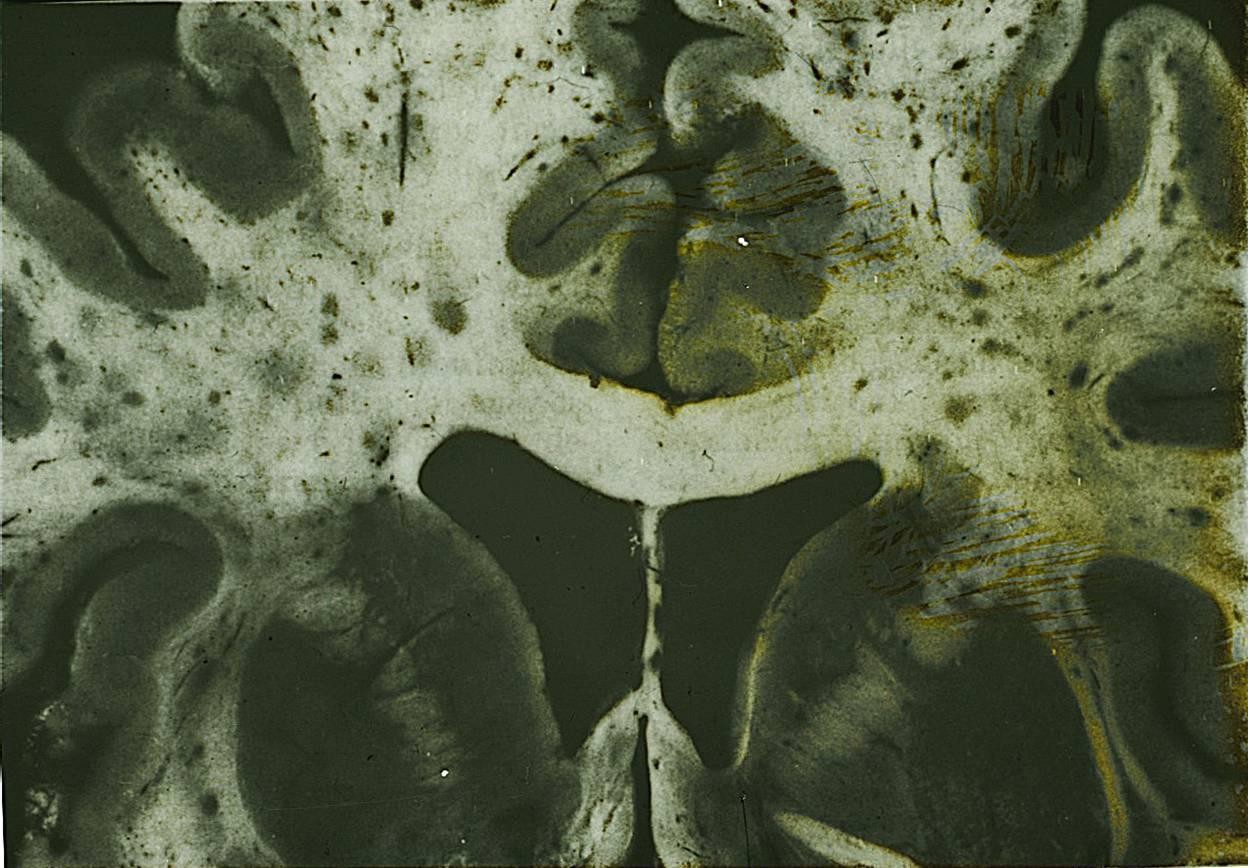 Progressive multifocal leukoencephalopathy -	multiple foci of demyelination
Pathology of	the CNS
brain tumors
Neuron derived tumors
Glial tumors
Tumors of the meninges
Other intracranial tumors
Metastatic tumors – 50 %
Pathology of	the CNS
medulloblastoma
Malignant tumor derived from granular cells of 	cerebellum (nuroectoderm)
Usually arises in children
Small, rouind blue cells; Homer-Wright rosettes 	may be present
Poor prognosis
Tumor grows rapidly and spreads via CSF
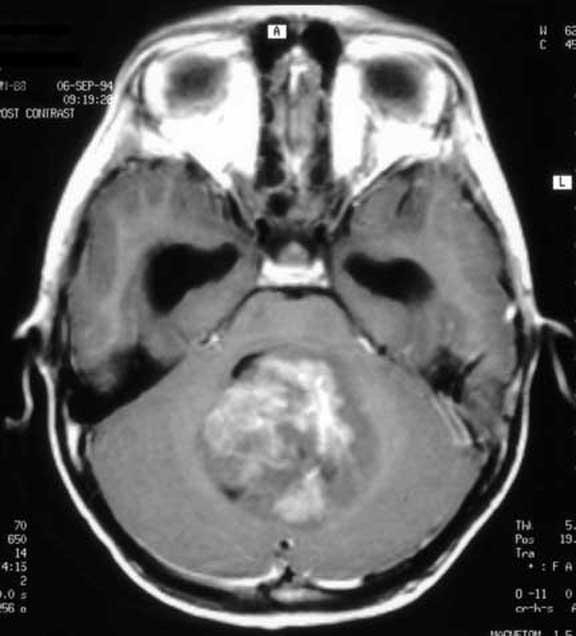 Medulloblastoma
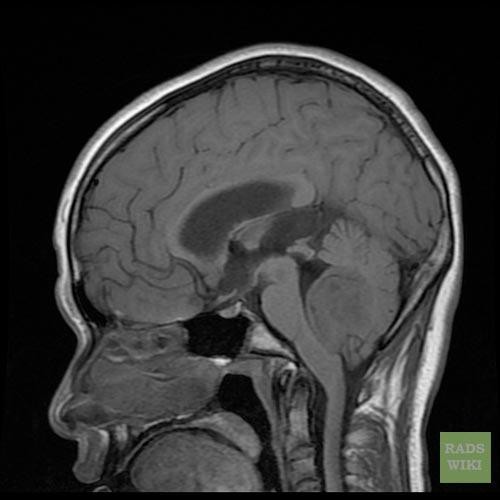 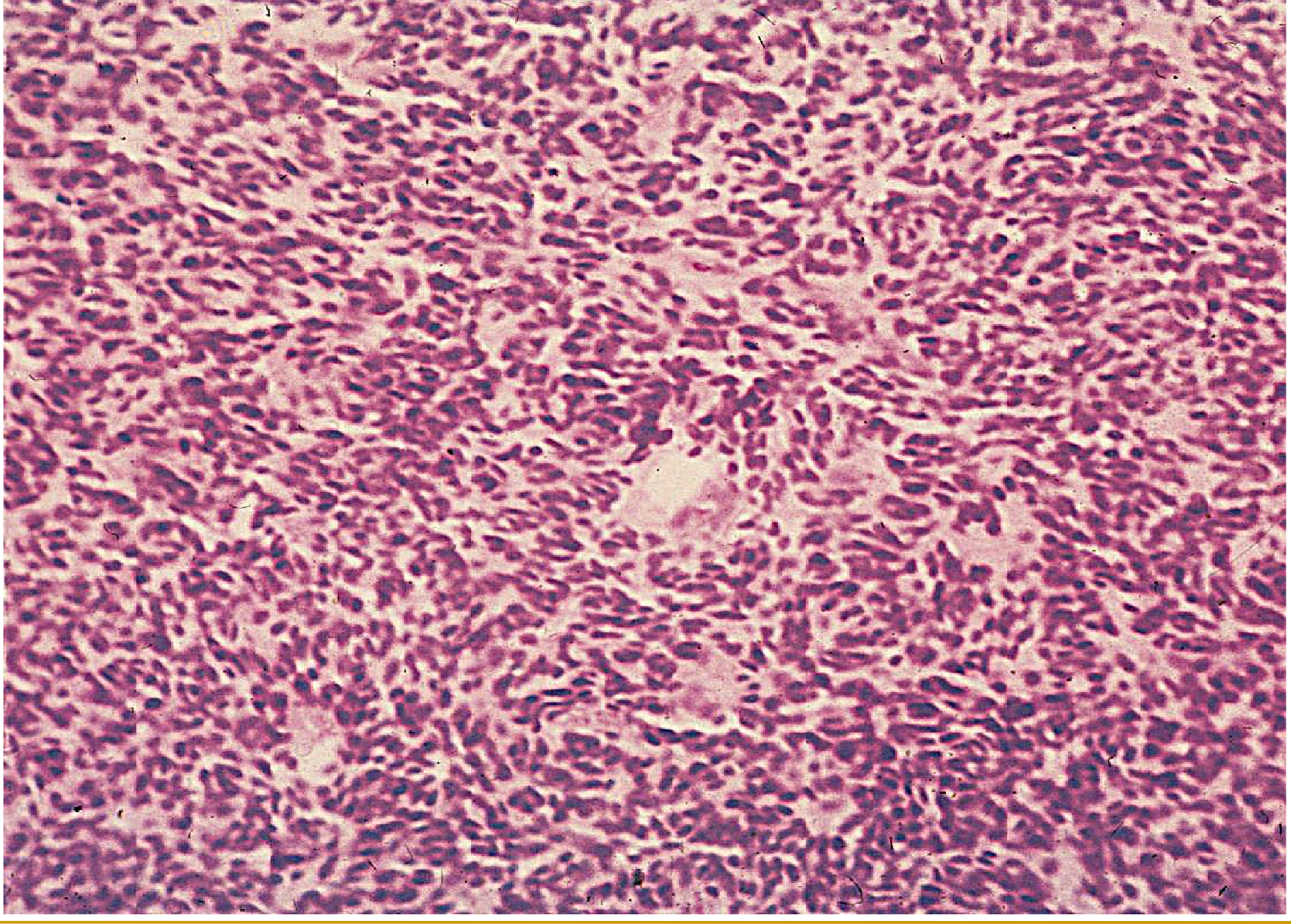 medulloblastoma – cerebellum, tumor made of small mitotically active cells
Pathology of	the CNS
astrocytomas
Most common group of primary brain tumors
Pilocytic astrocytoma G1 - chlidren
Fibrillary astroctic neoplasms
Diffuse astrocytoma G2
Anaplastic astrocytoma G3
Glioblastoma multiforme G4
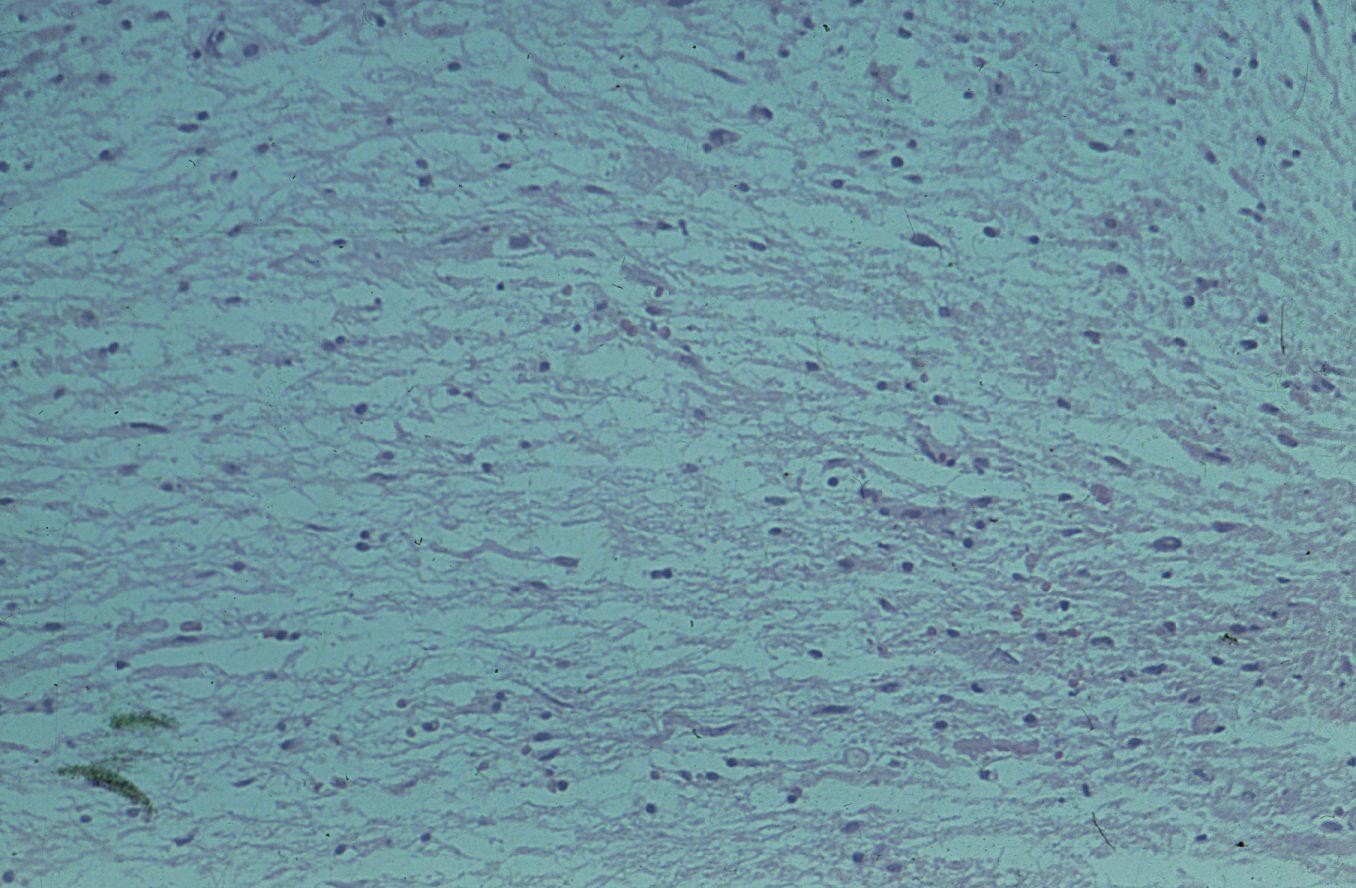 Pilocytic astrocytoma – spindle cells, hairlike processes
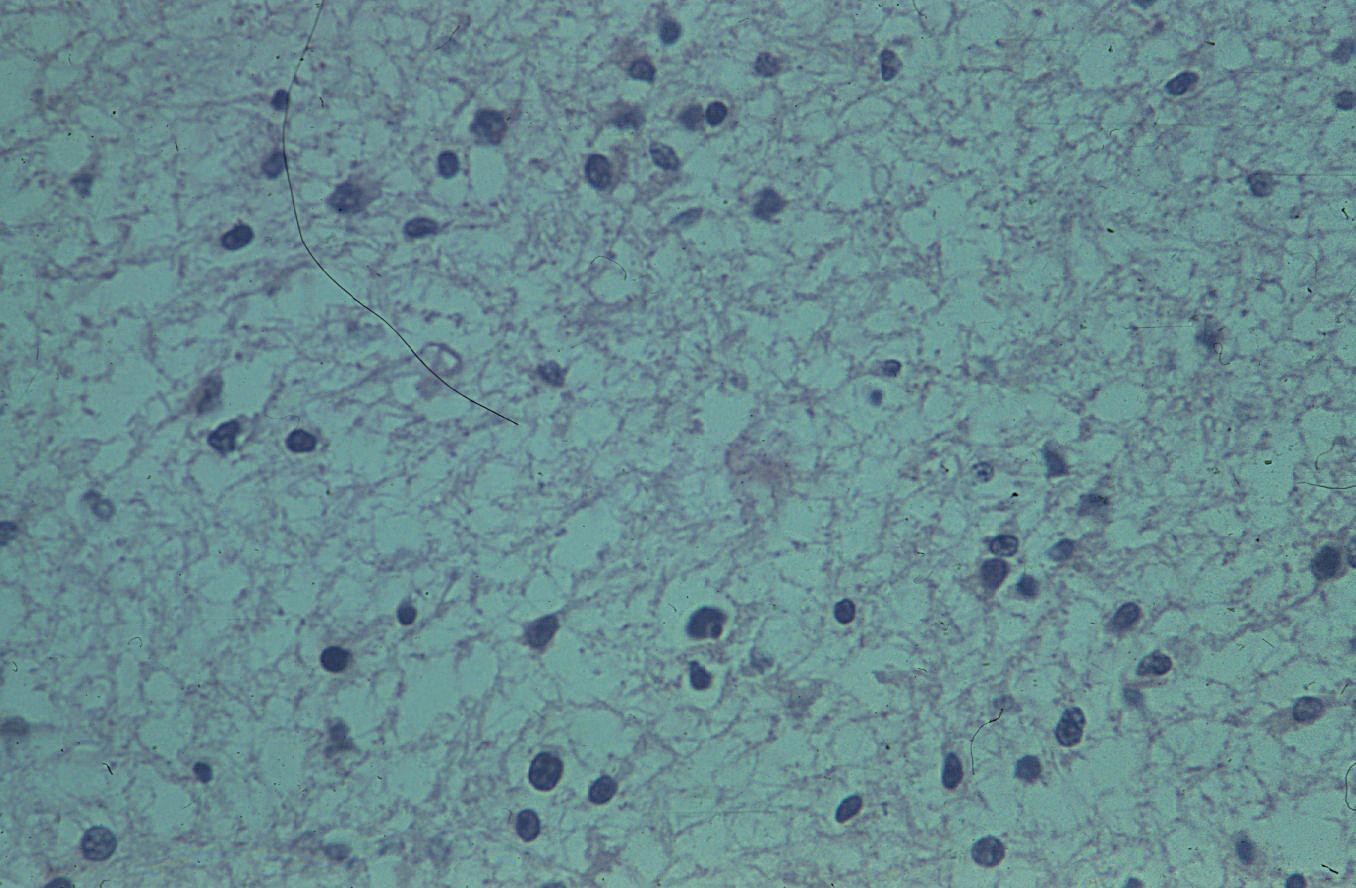 fibrillary astrocytoma
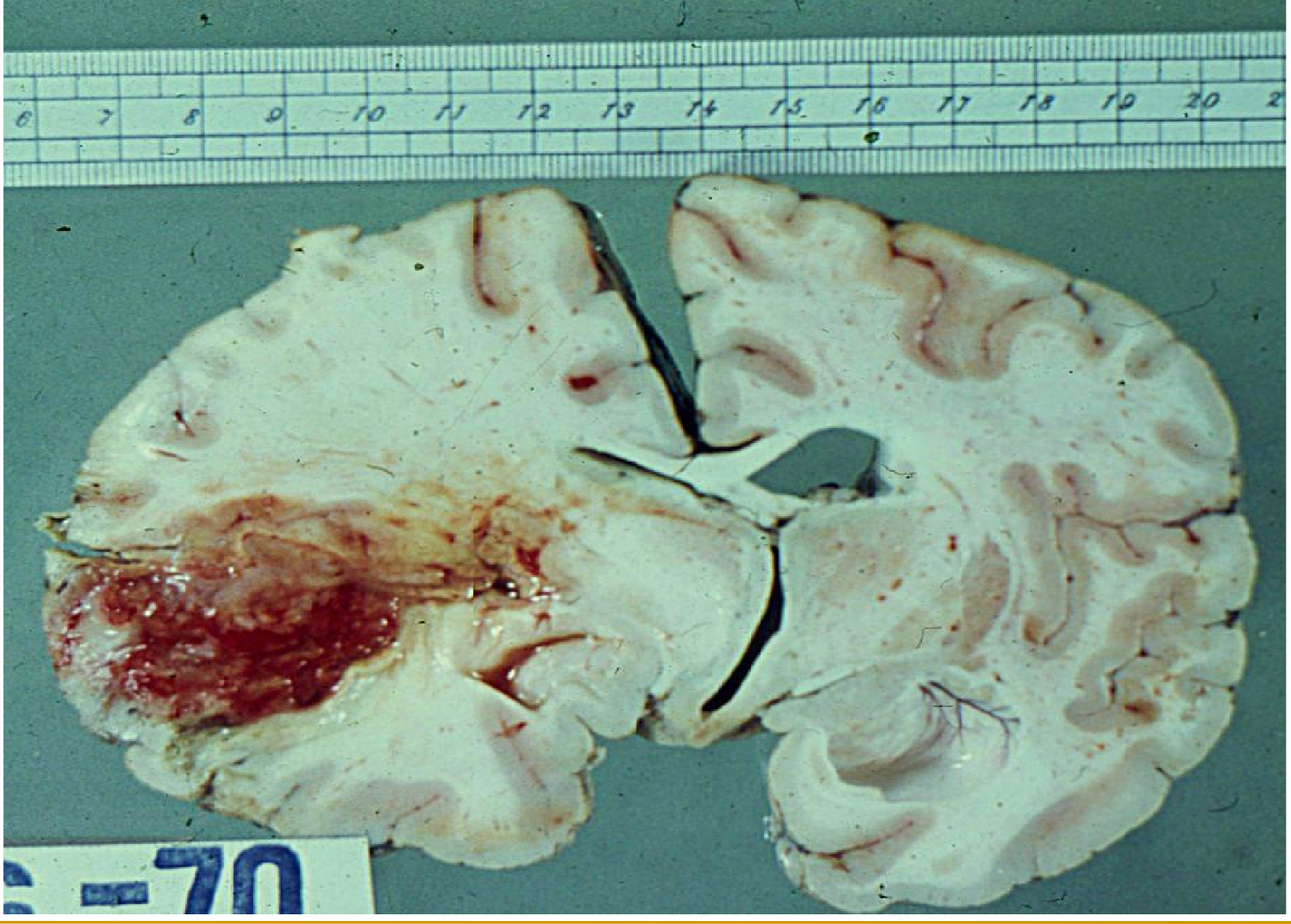 glioblastoma multiforme – gross view
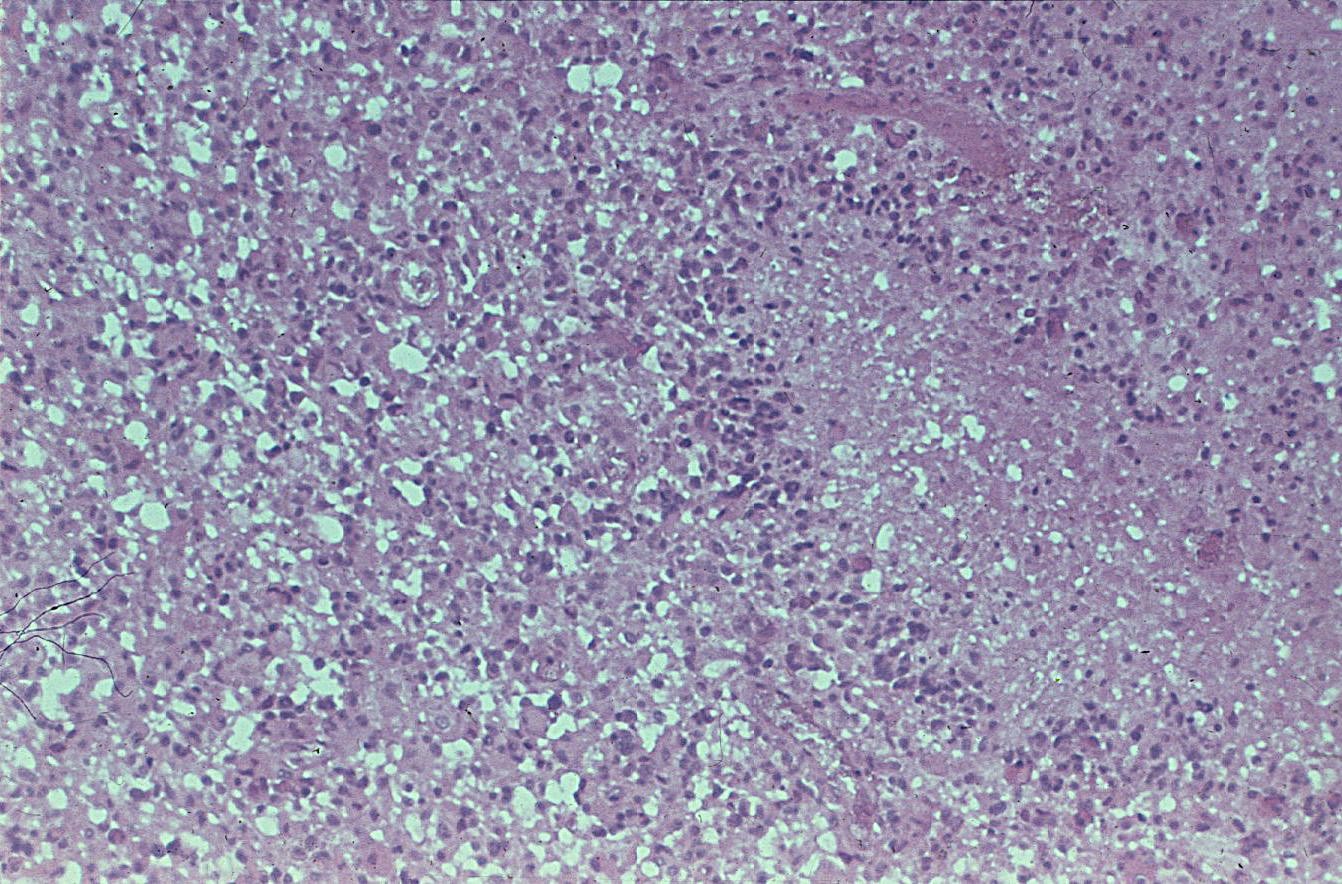 glioblastoma multiforme – microscopically – necrosis, pseudopalisading of the
nuclei
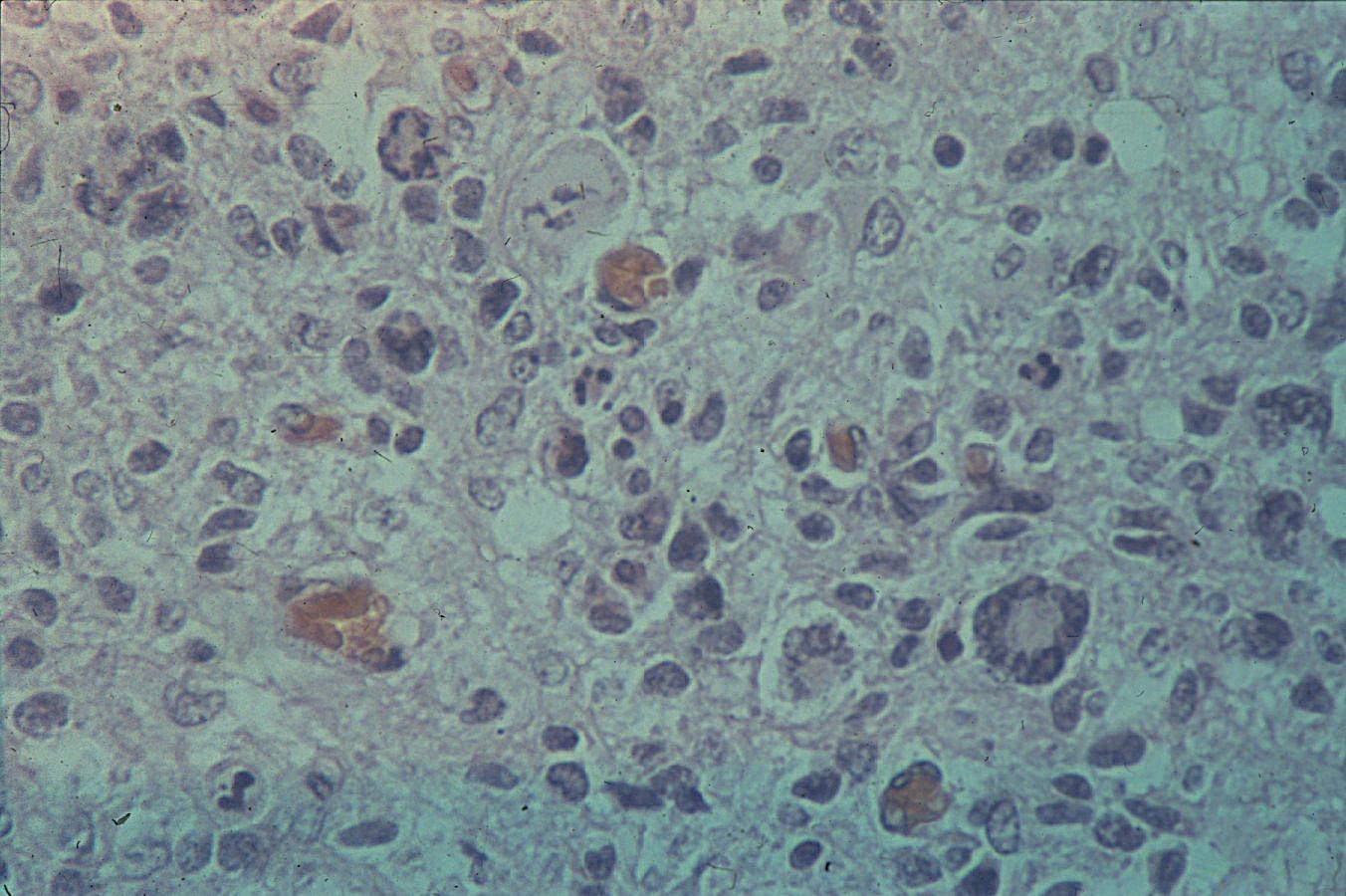 glioblastoma multiforme – microskopically – malignant astrocytes,
multinucleated cells, atypic mitosis
Pathology of	the CNS
oligodendroglioma
Malignant tumor of oligodendrocytes
Calcified tumor in the white matter
Usually involves frontal lobe
May present with seizures
G2/G3(anaplastic)
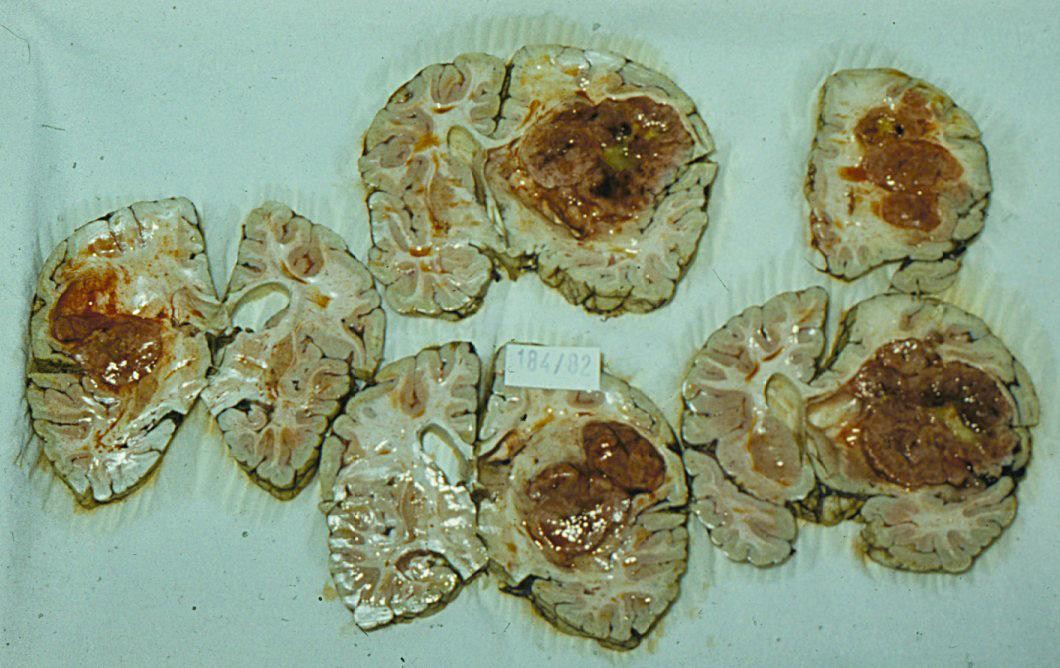 Oligodendroglioma - gross view
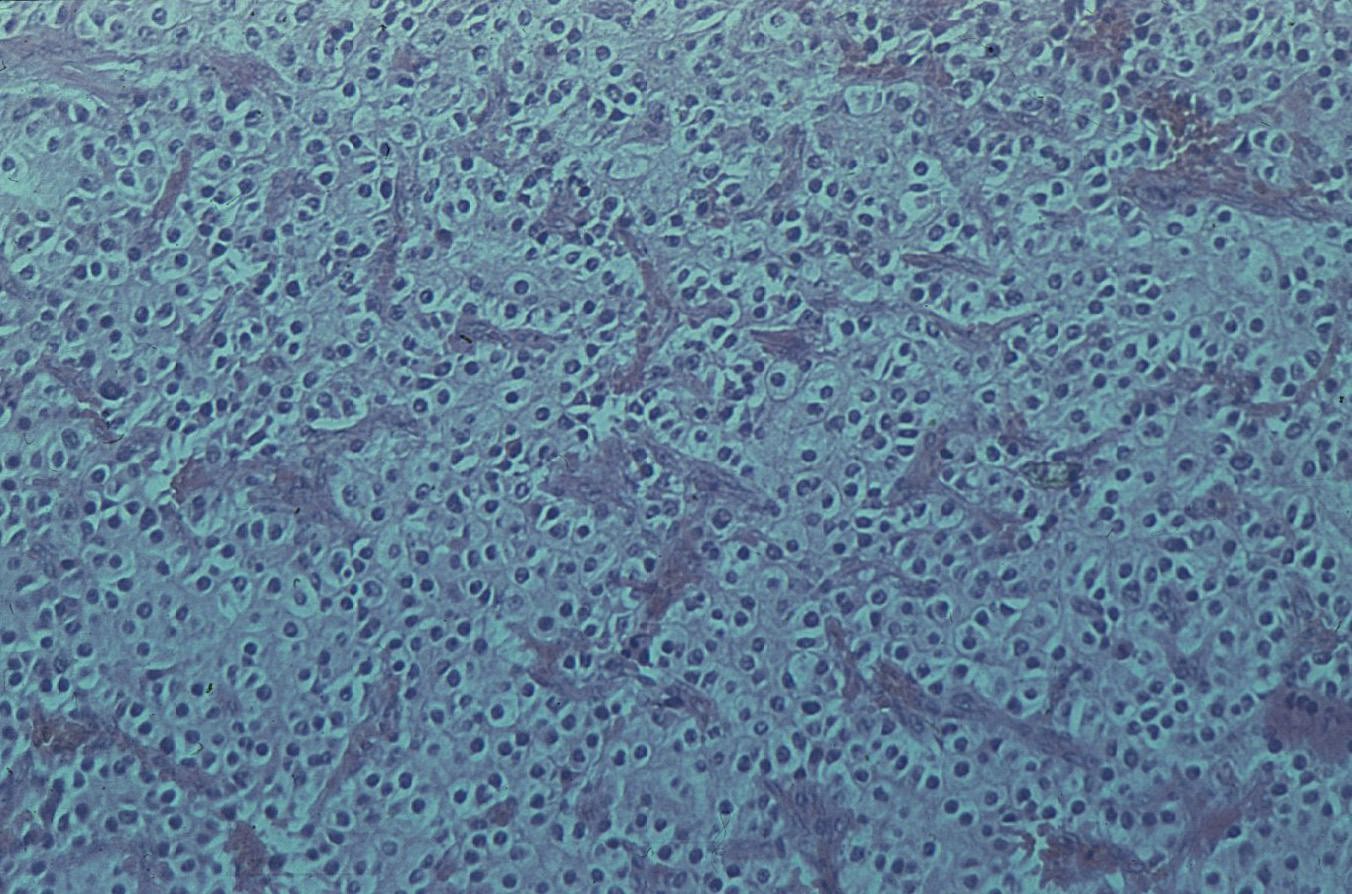 oligodendroglioma – histology – uniform clear cells, plentiful capillaries
Pathology of	the CNS
ependymoma
Malignant tumor of ependymal cells
Usually seen in children
Most comonly arises in 4th ventricle
May present with hydrocefalus
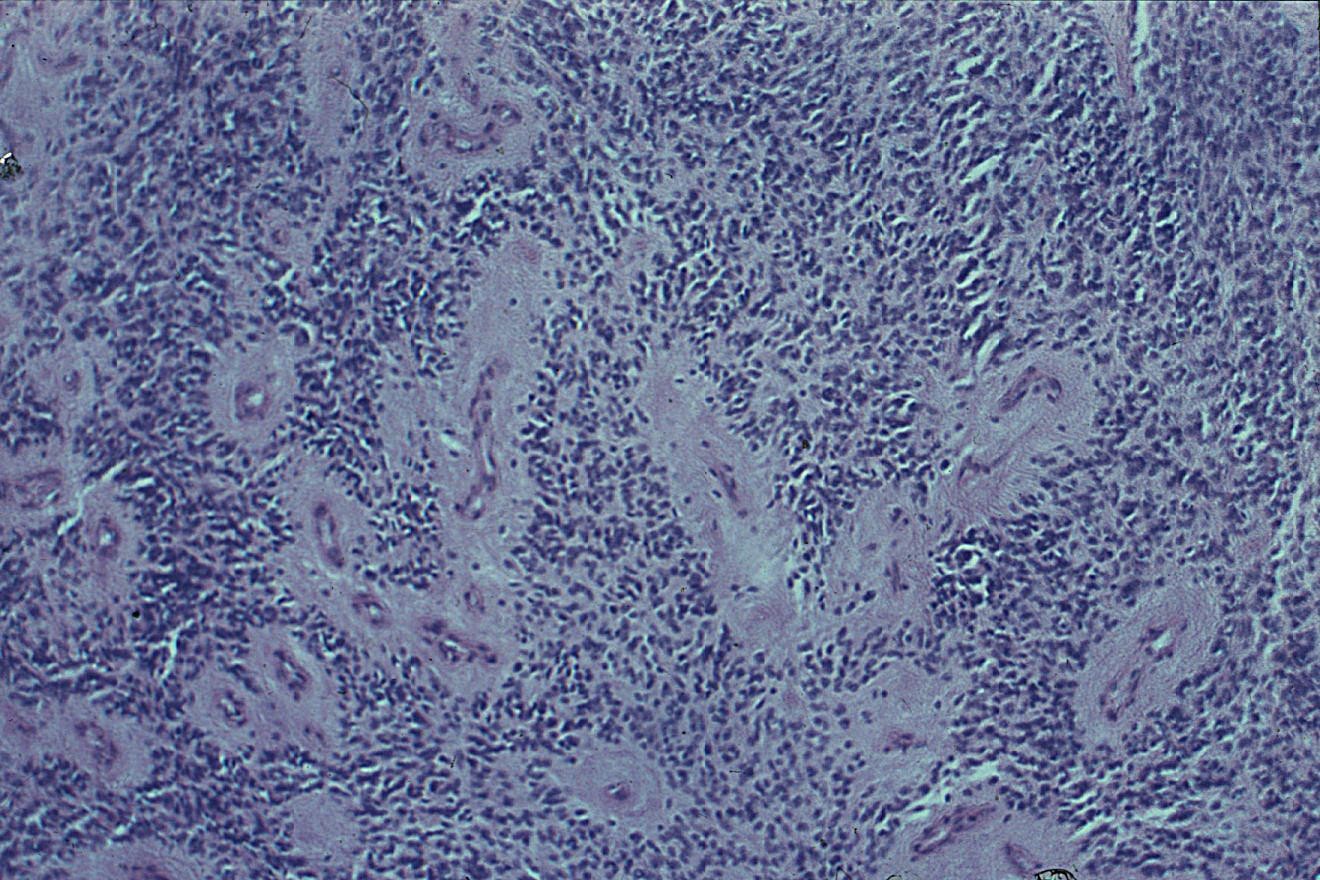 ependymoma – histology –	pseudorosettes aound capillaries
Pathology of	the CNSmeningioma
Tumor of the meninges
G1-G3
Different morfological patterns, most common meningothelial and fibrous
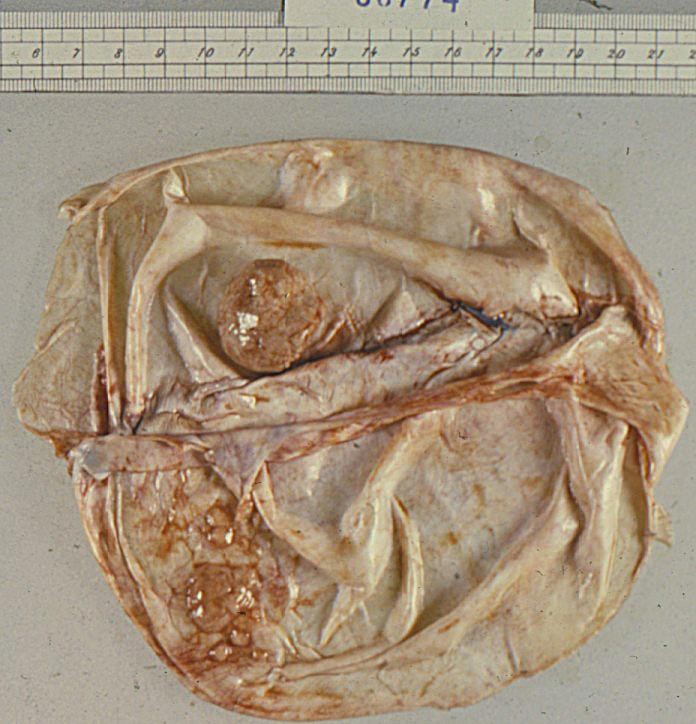 meningeoma – gross view
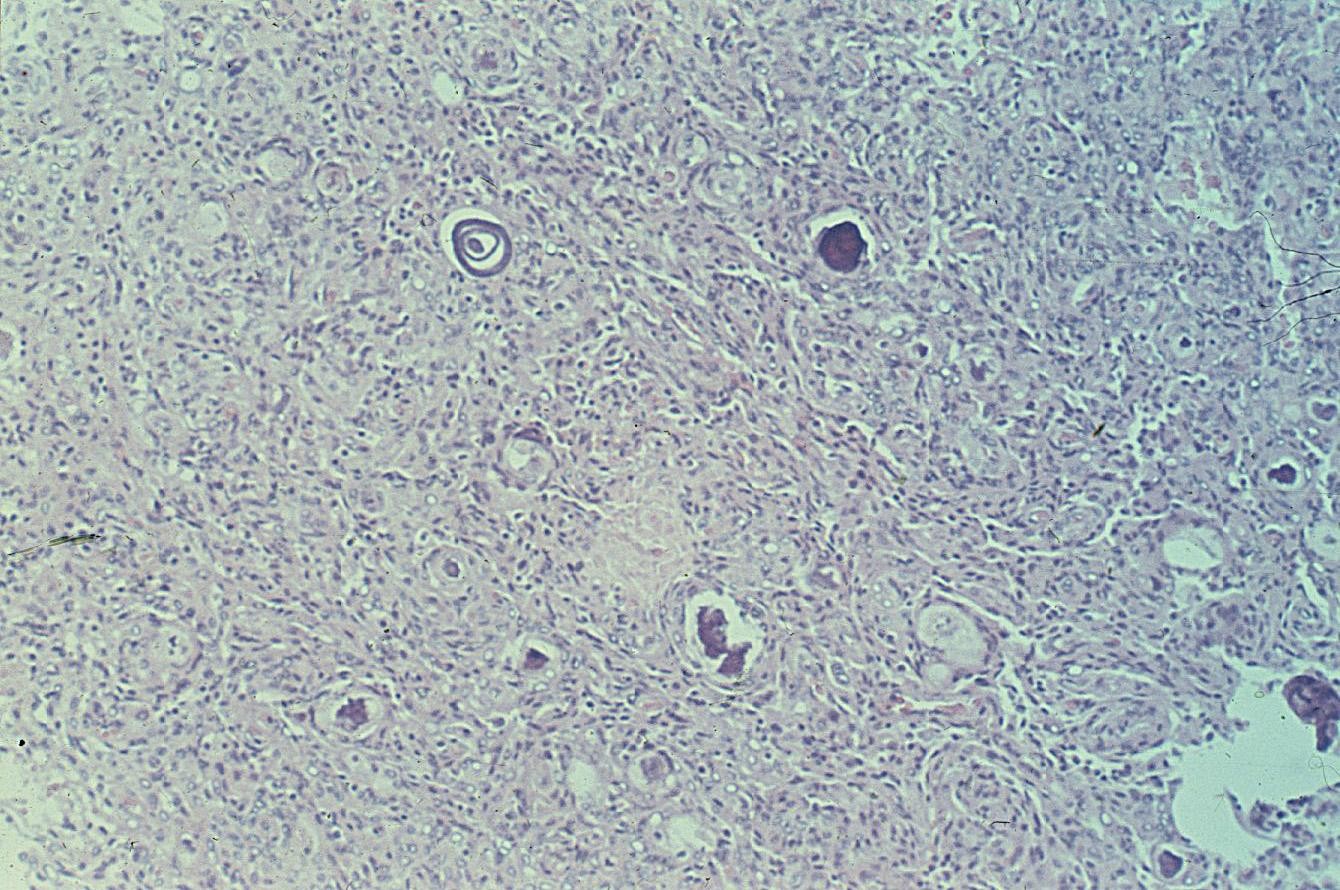 meningeoma – histology – whorled structures, calcifications
Pathology of	the CNS
other intracranial tumors
Lymphoma
Germ cell neoplasms
Hemangioblastoma
Schwannoma of 8th cranial nerve
Pathology of	the CNS
infections of the nervous system
Meningitis	– inflammation of the meninges
leptomeningitis, epidural abscess, subdural abscess
Encephalitis
General term for brain inflammation regardless cause
or morphology
Pathology of	the CNS
meningitis
purulent meningitis
etiology – Neisseria meningitidis, E.coli, group B 	streptococci, Haemophilus influenzae
gross – congested pia mater, variable amount of creamy exudate in the subarachnoid space, edematous brain tissue
histology – leptomeninges are congested, contain 	neutrophils and fibrin
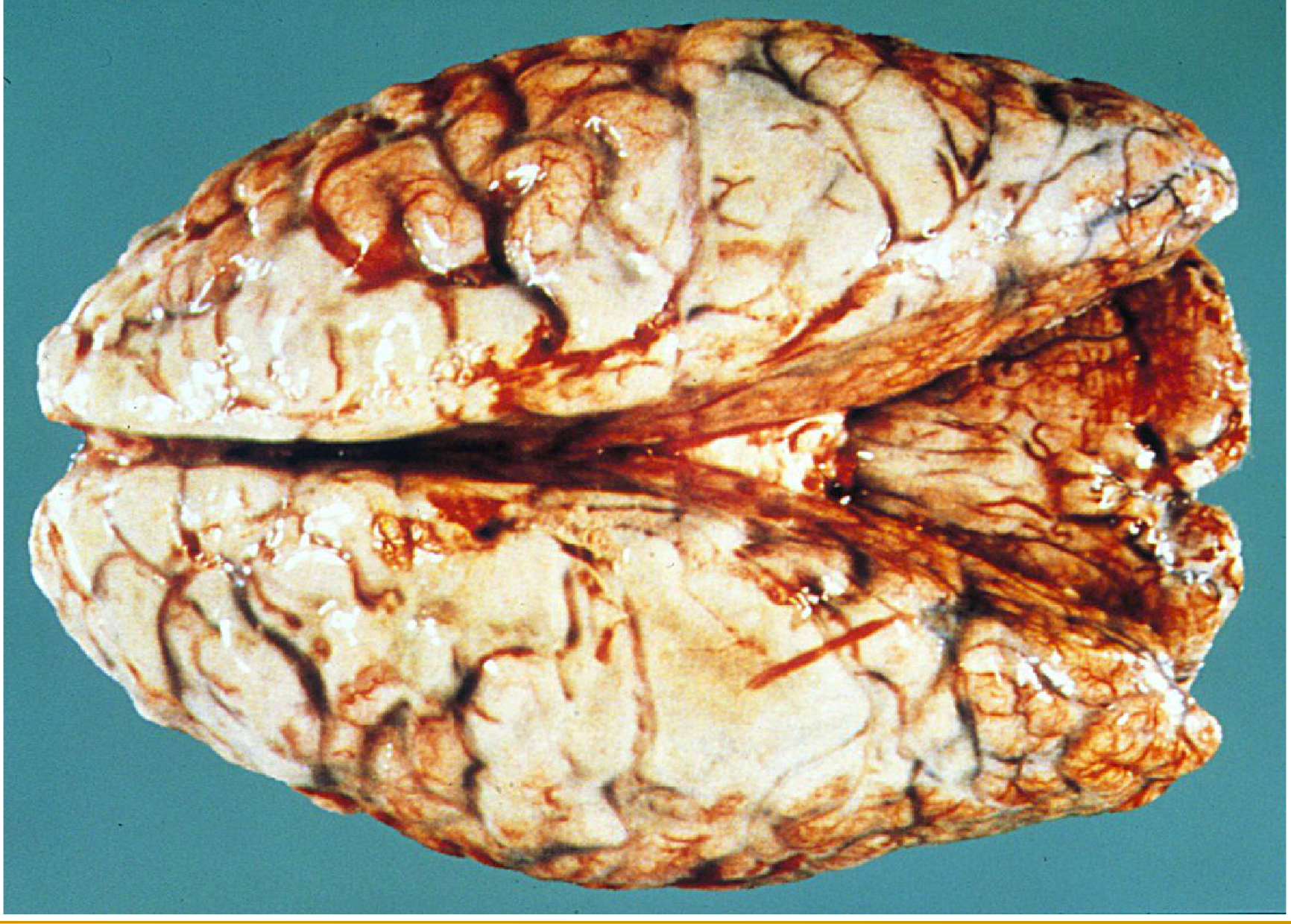 purulent meningitis – gross view
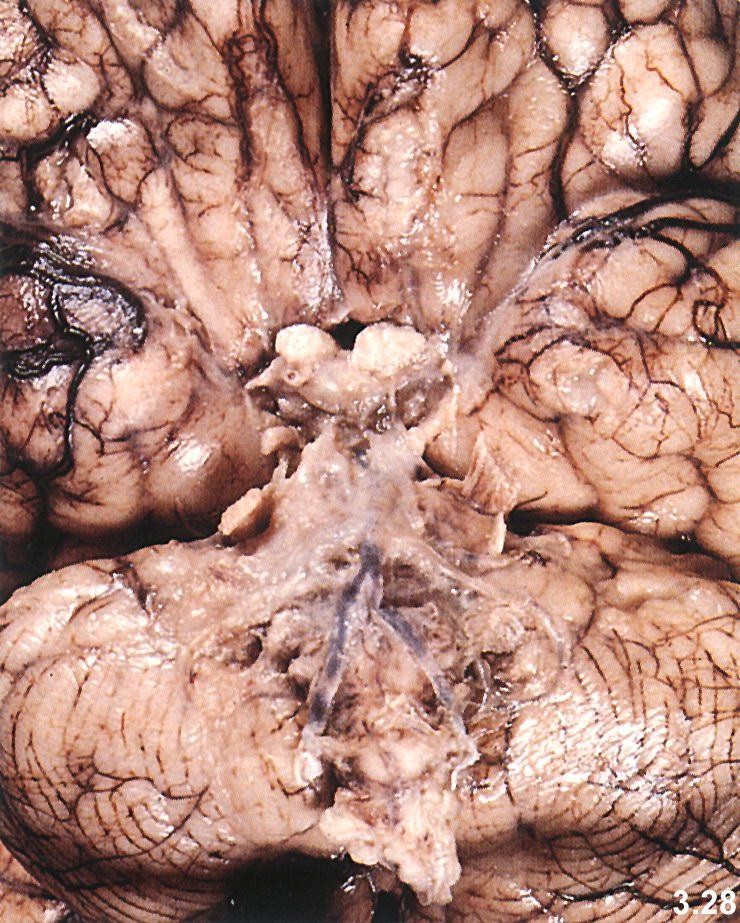 basilar meningitis – gross view
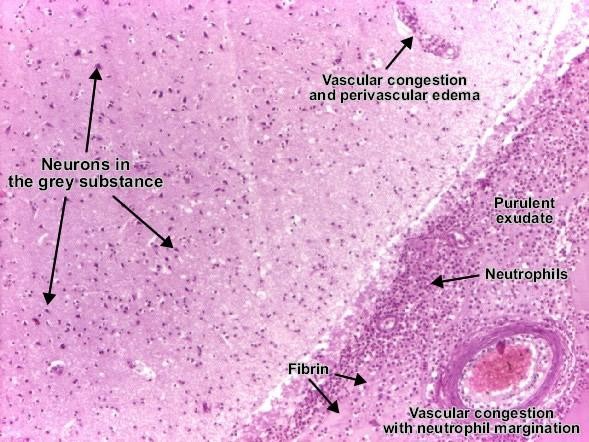 Purulent	meningitis
Hnisavá meningitida
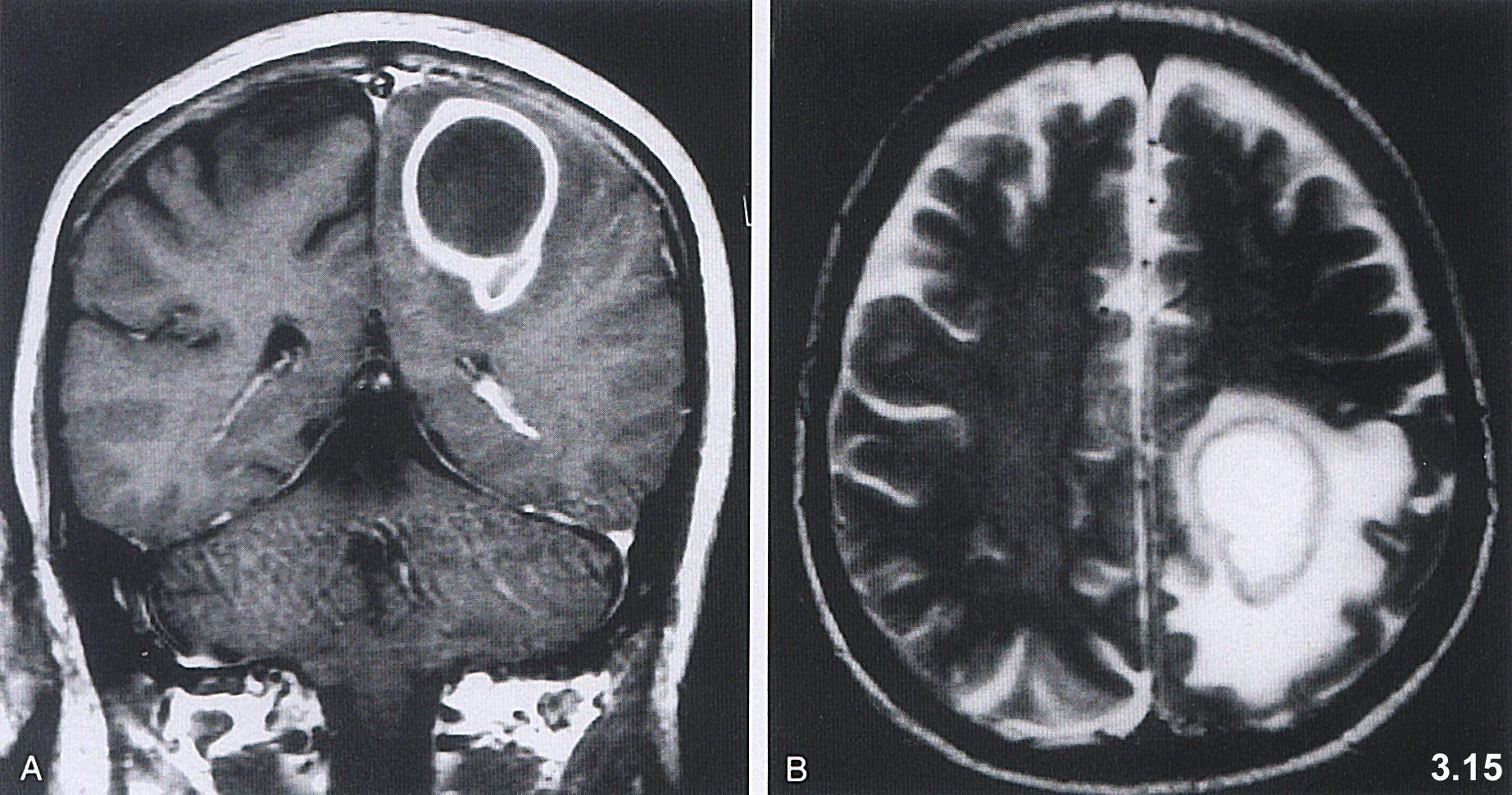 Brain abscess with perifocal edema
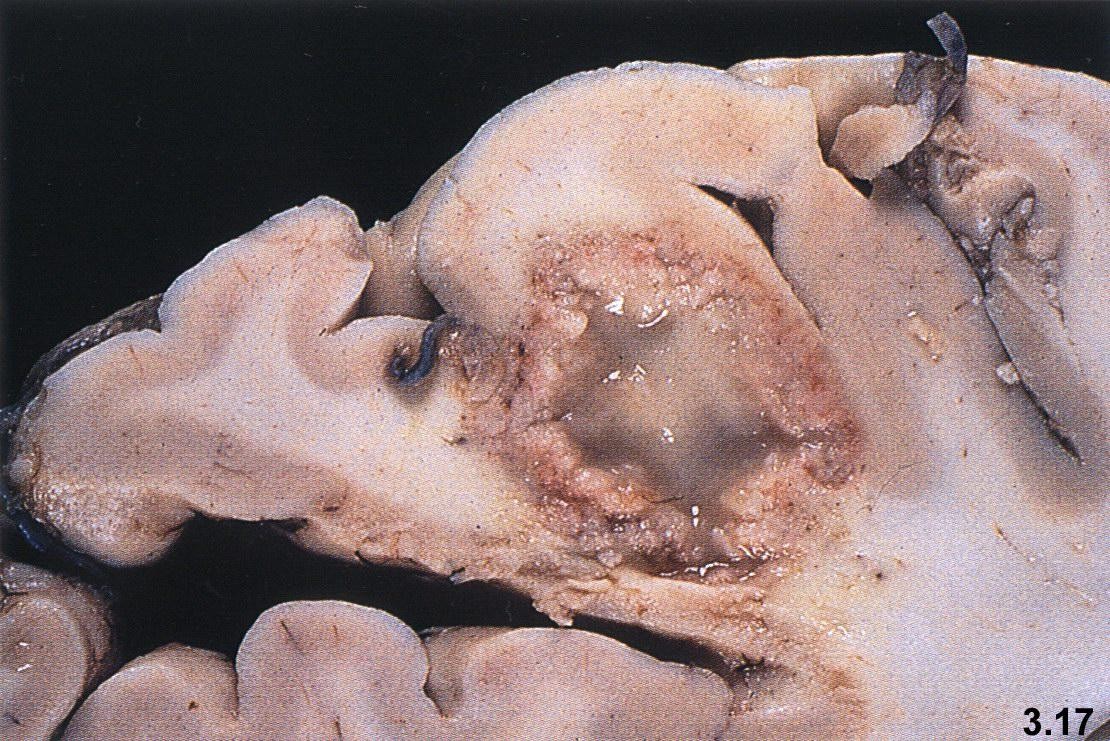 Brain abscess	- gross view
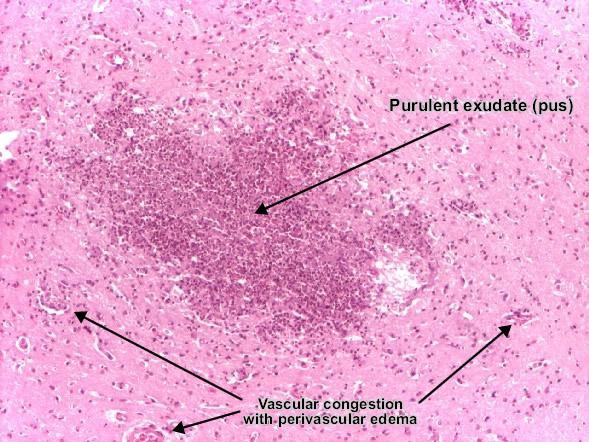 Brain abscess
Pathology of	the CNS
encephalitis
Primary encephalitis
Caused by neurotropic viruses
secondary encephalitis
Complication of generalised infections
Pathology of	the CNS
encephalitis
Inclusion body encephalitis
rabies, herpetic enceohalitis, poliomyelitis acuta 	anterior…
Encephalitis without inclusion bodies
Tick-borne encephalitis, HIV encephalitis, ...
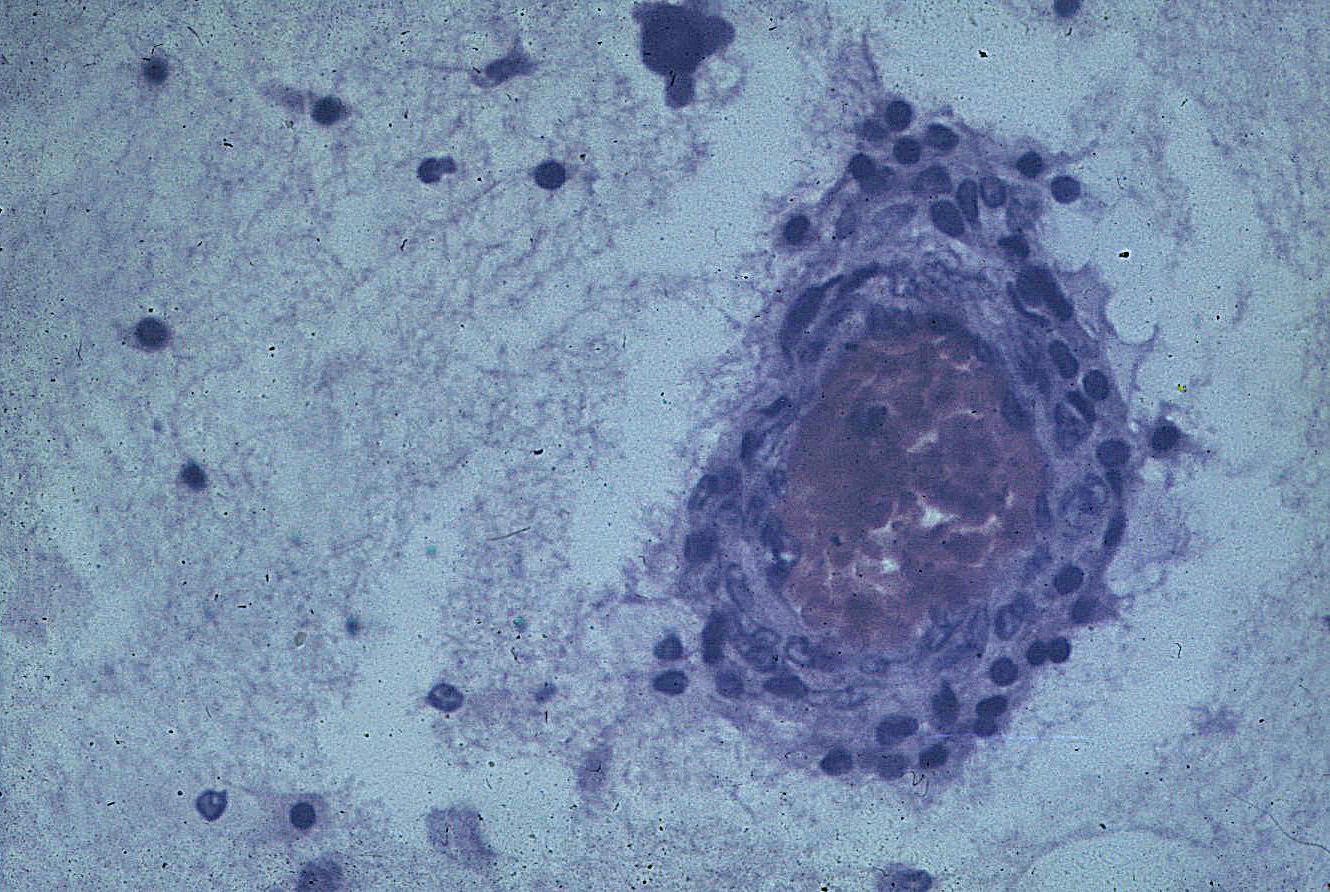 encephalitis – perivascular lymfocytic infiltrate
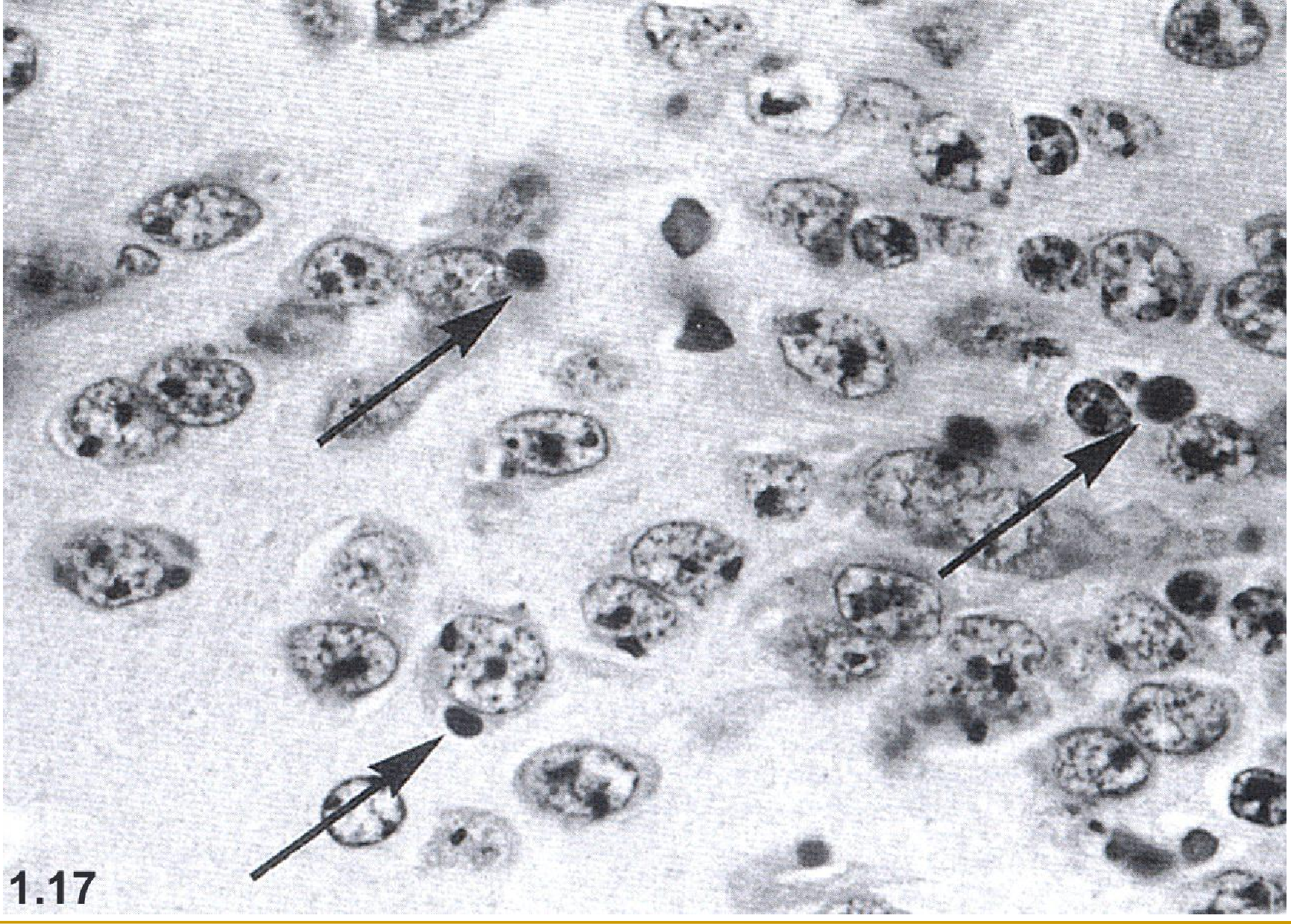 rabies – Negri bodies
Rabies – Negriho bodies
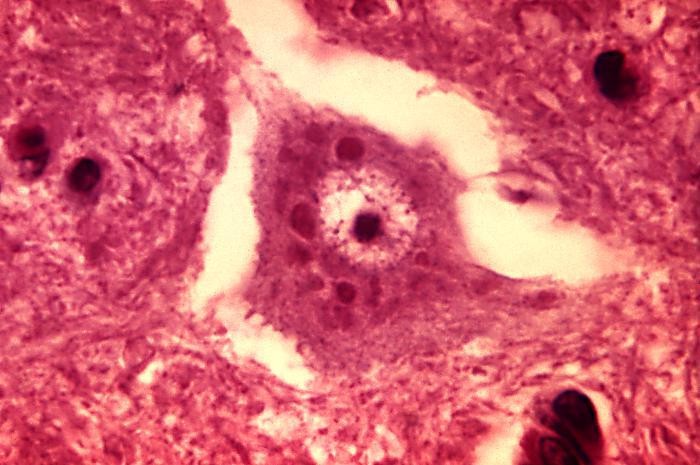 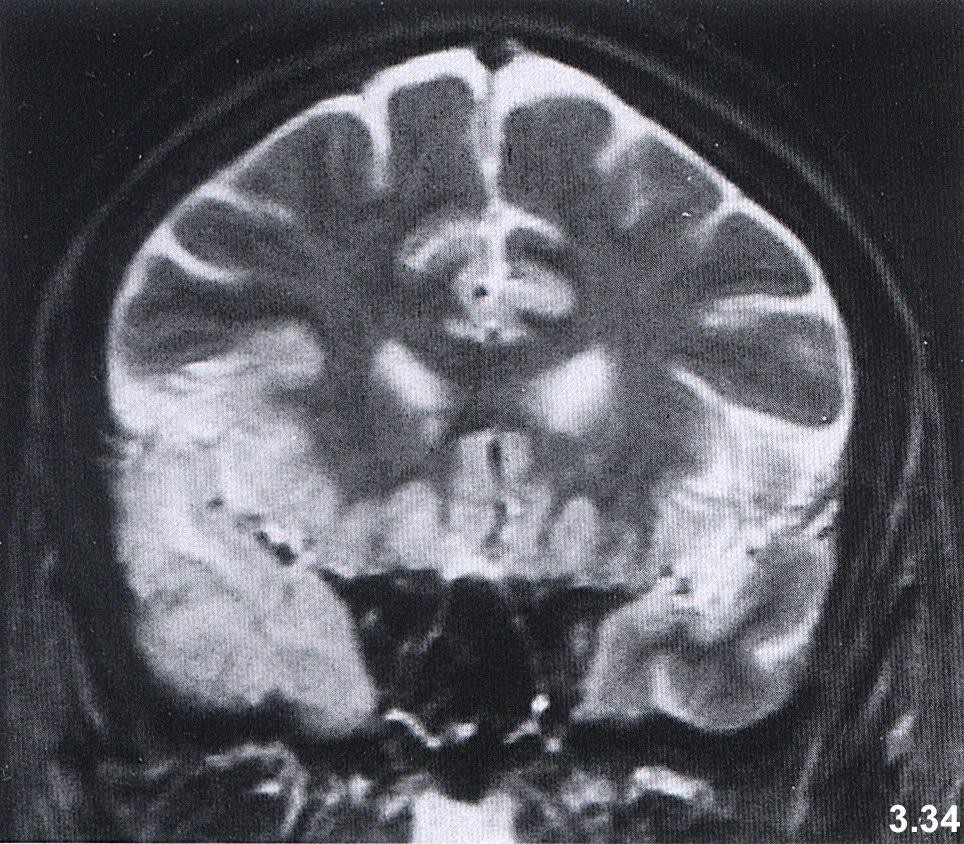 herpetic encephalitis – MRI
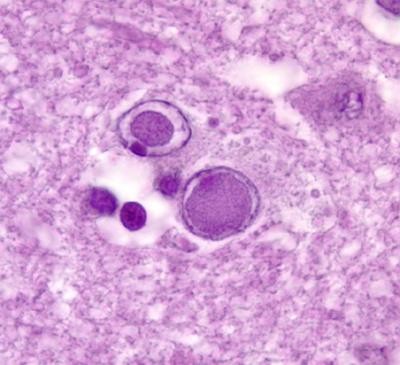 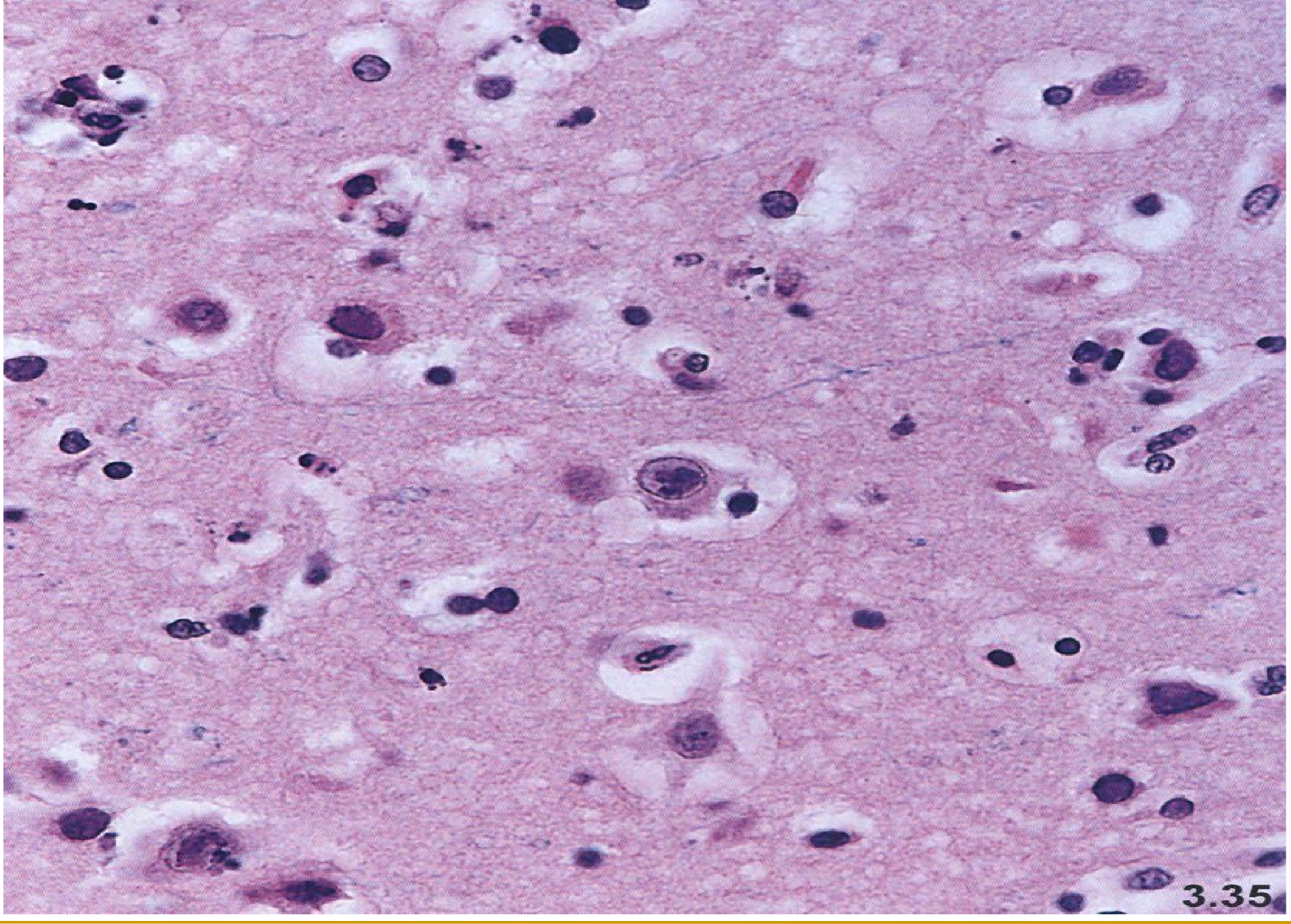 Herpetic encephalitis – intranuclear inclusions
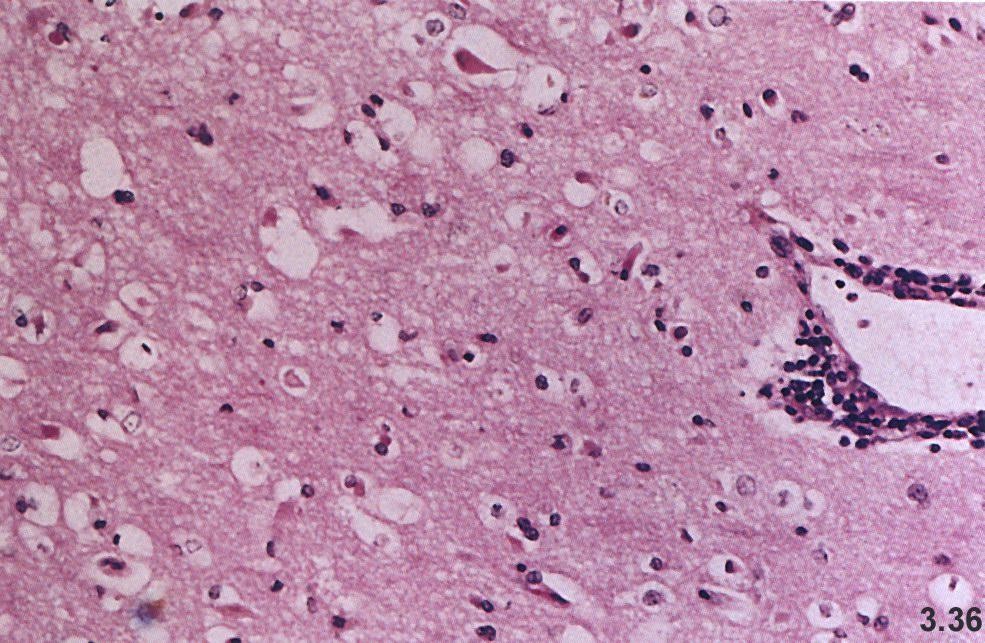 Herpetic encephalitis – necrotic neurons, edema, perivascular infiltrate
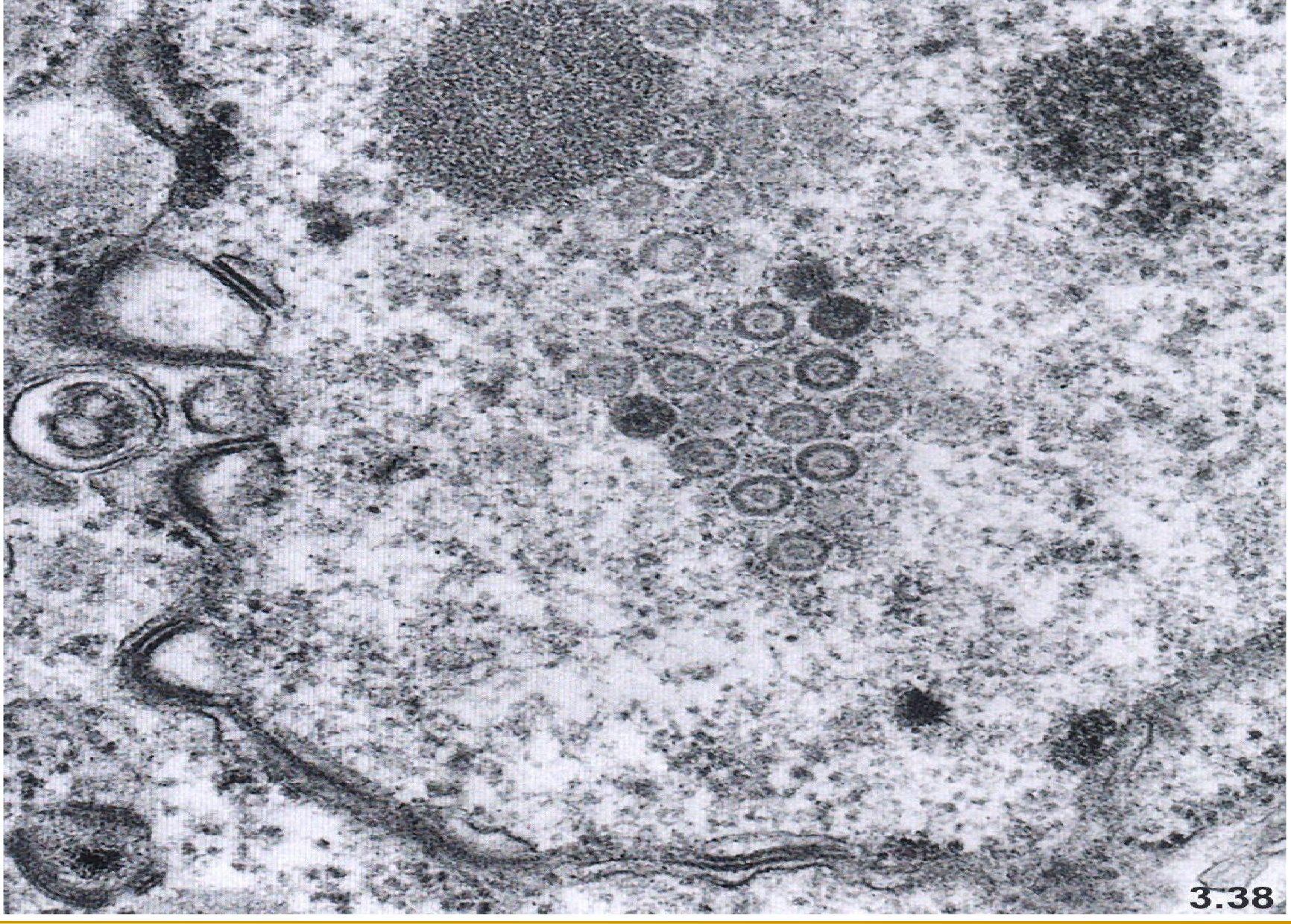 herpetic encephalitis – EM – intranuclear inclusion formed of	virions
Poliomyelitis acuta anterior
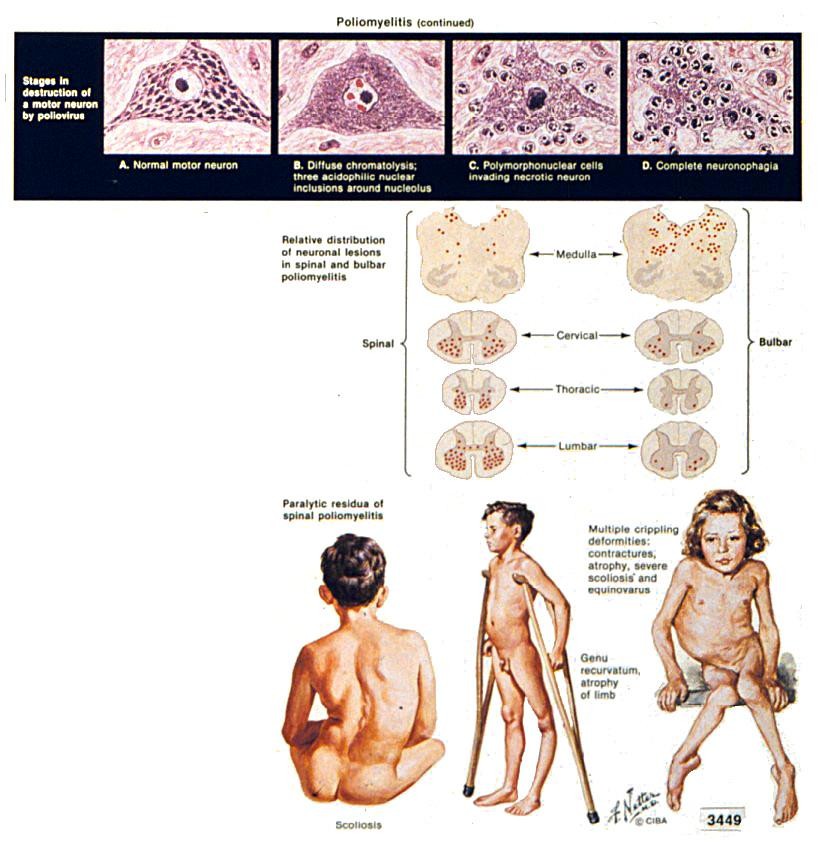 1
2
3
4
1- 4 Motor neurons
1= normal
2= affected neuron with
intranuclear inclusions
3= necrosis of neurons
4= leukocytic infiltrate in site necrotic neron
5 late complications of poliomyelitis
of
5
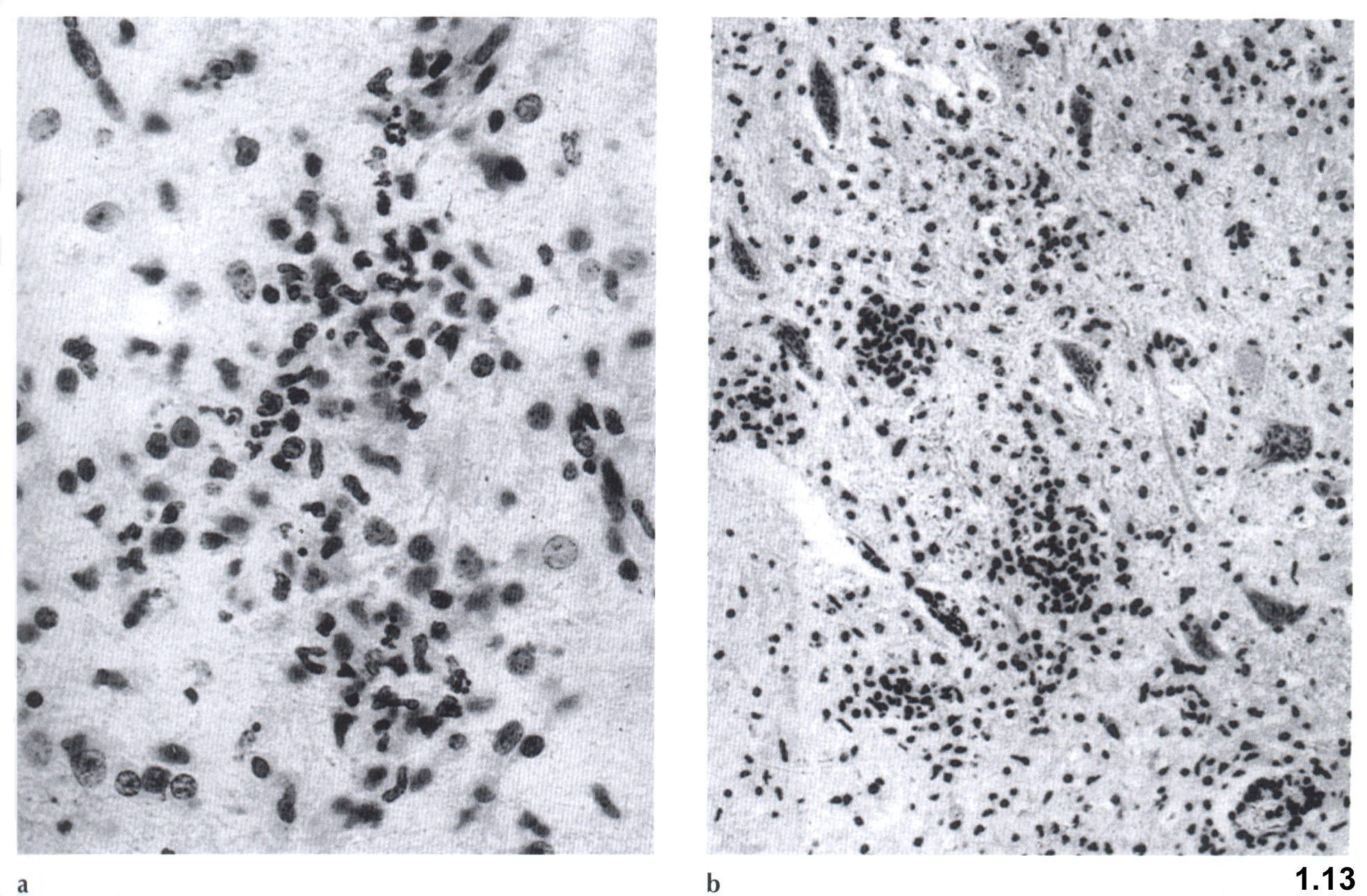 poliomyelitis – lymphocytic inflitrate of anterior spinal columns, necrosis of
neurons
Poliomyelitis acuta anterior
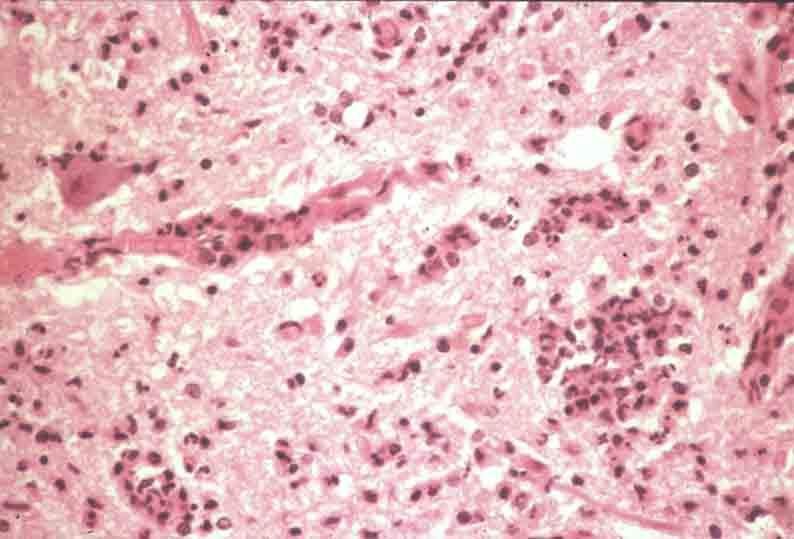 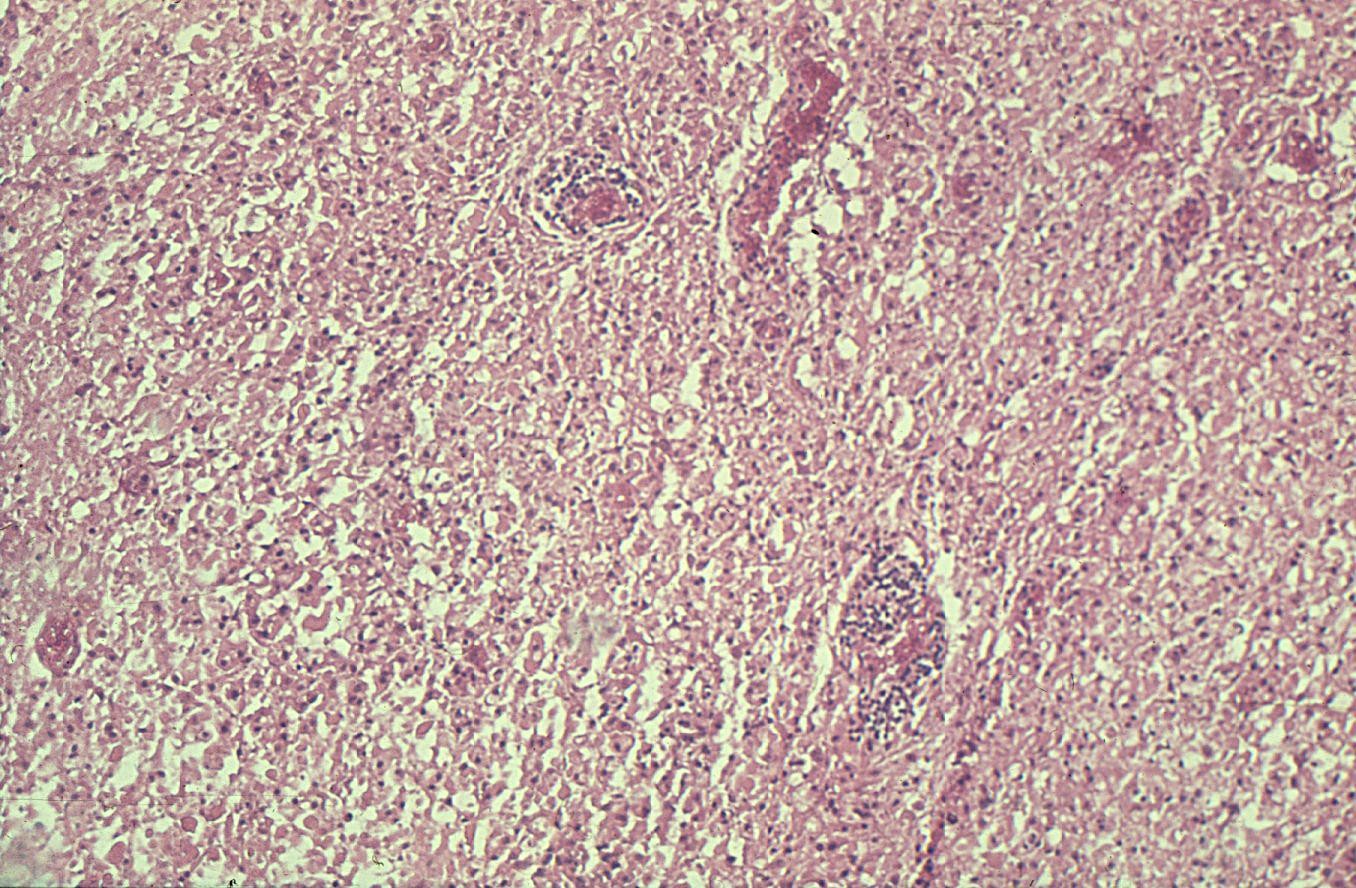 tick-borne encephalitis – edema, perivascular infiltrate
Pathology of	the CNS
neurosyphilis
meningovascular form
Thickening of the meninges with miliary gummas, lymphoplasmocytic infiltrate, particularly at the base of brain, Heubner arteritis. On occasion process preferentially involves the spinal meninges
paralysis progresiva
In untreatud syphilis. Atrophy of the cortex, 	hemosiderine deposition (atrophia cerebri rubra), 	neuronal loss
Pathology of	the CNS
záněty mozku – neurosyphilis
tabes dorsalis
Demyelinization of dorsal spinal columns

gumma
Nodular tumor like focus
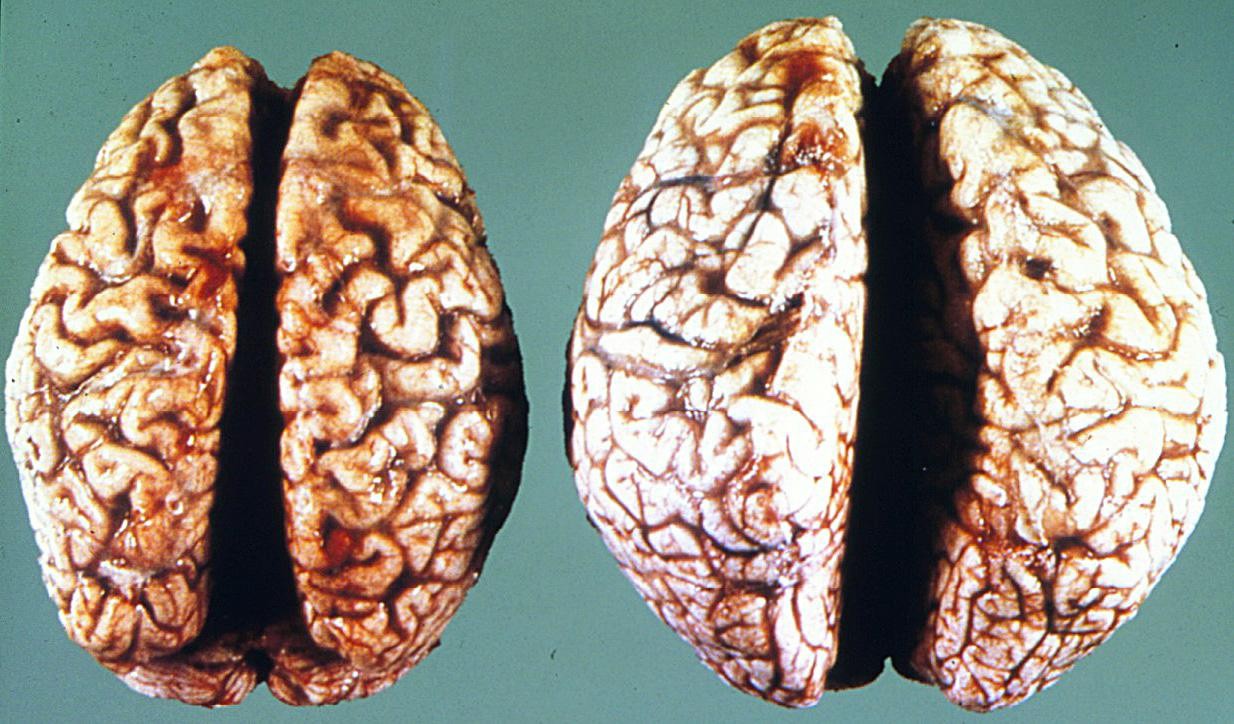 neurosyphilis – atrophia cerebri rubra
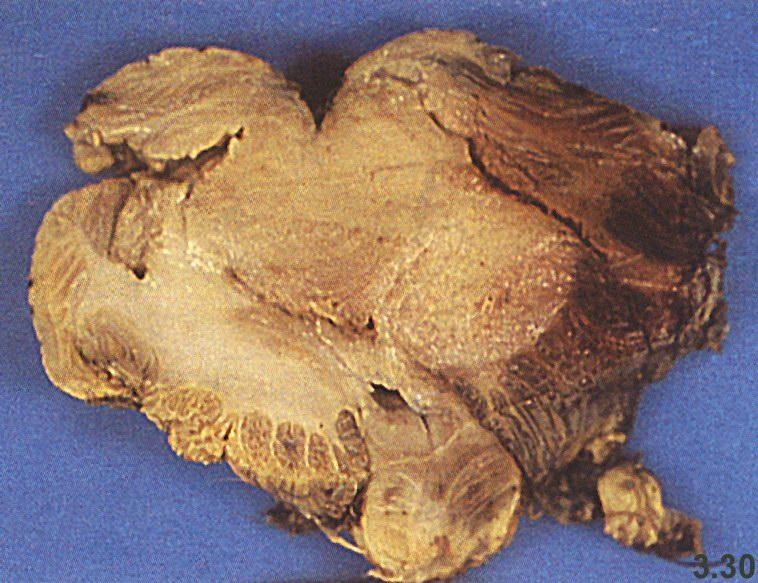 neurosyphilis – syphilitic gumma in the cerebellum
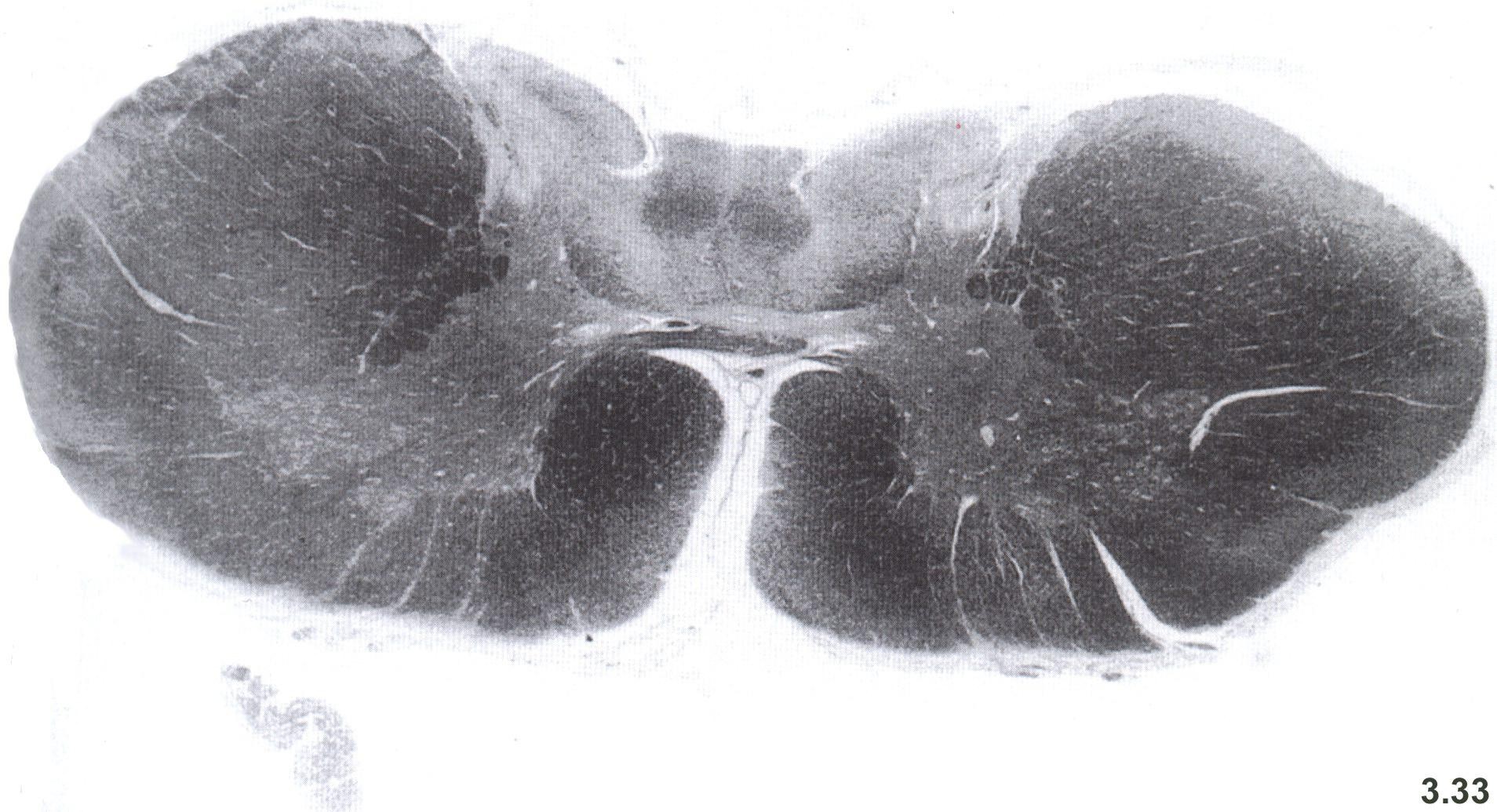 neurosyphilis – tabes dorsalis – atrophy of dorsal spinal columns
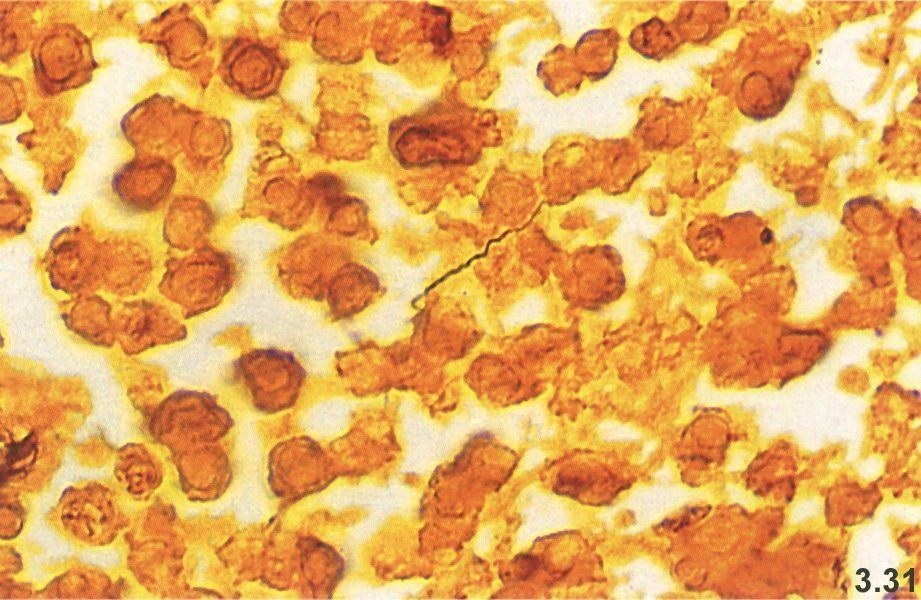 neurosyphilis – silver stain